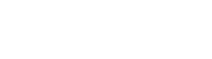 Expanding High Quality Online Programs with Low Cost
Dr. Ronald Godwin, Provost – Liberty University
Shawn Boom, Vice President – Bb Services
April 5, 2013
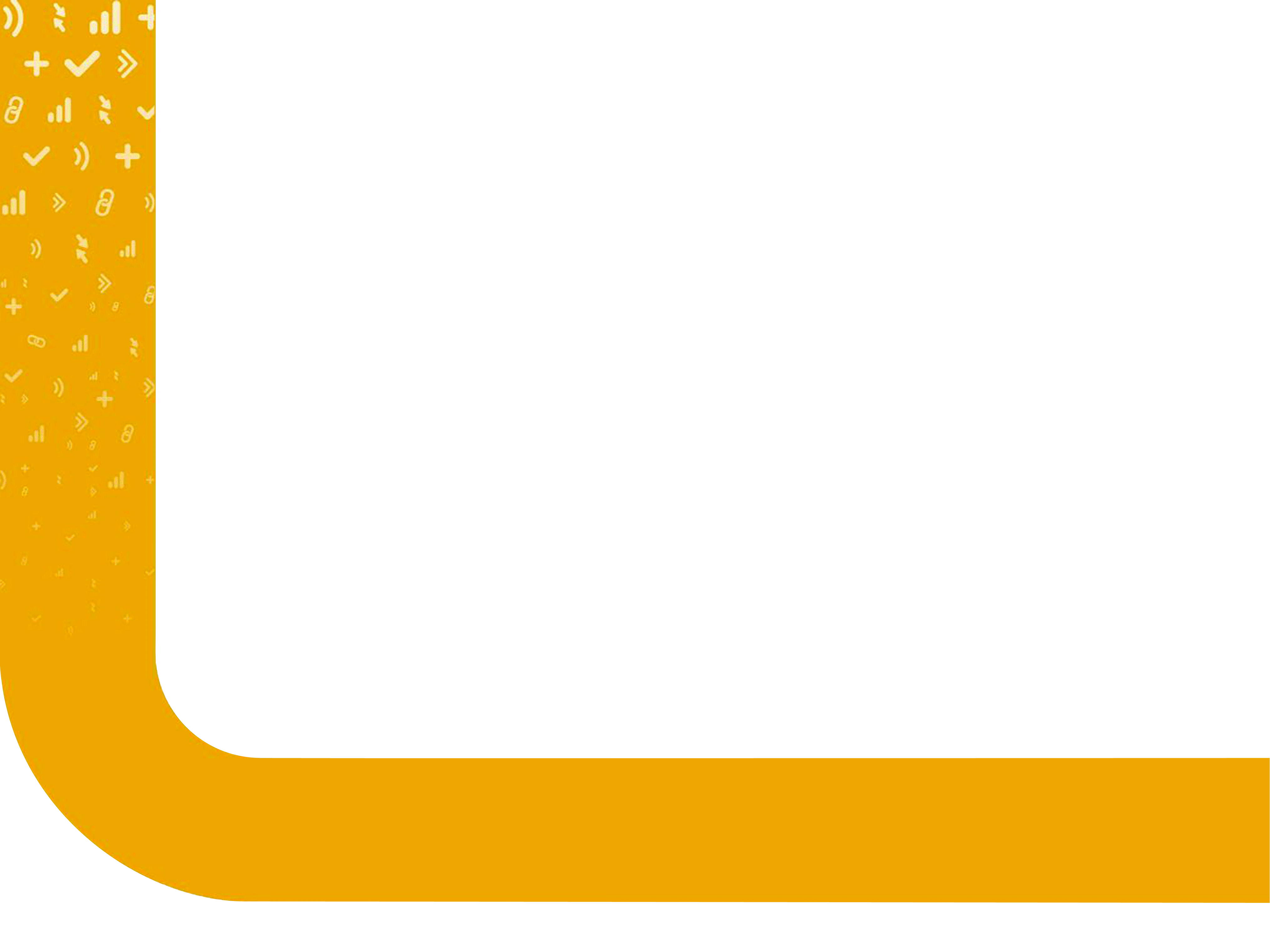 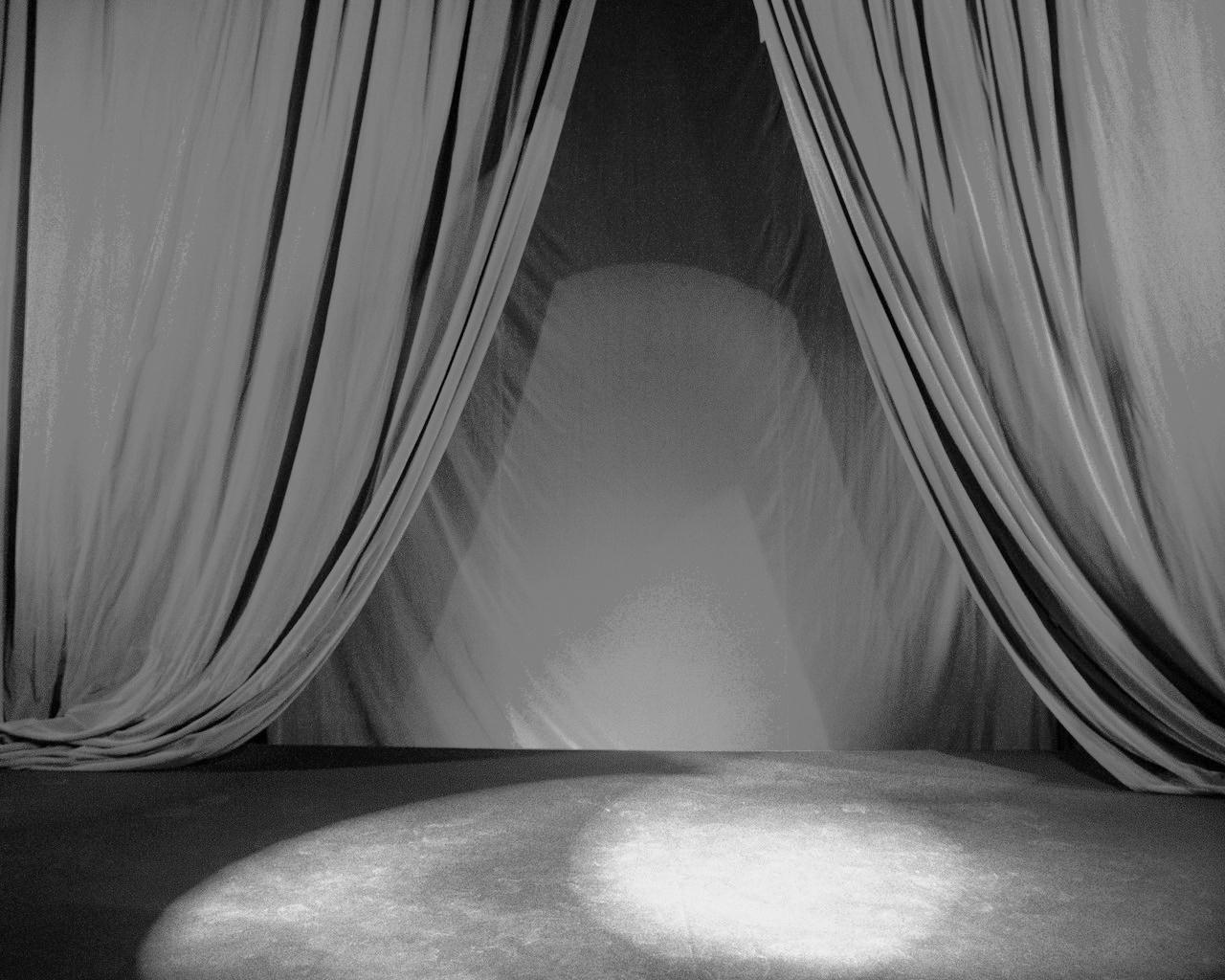 Stage Setting
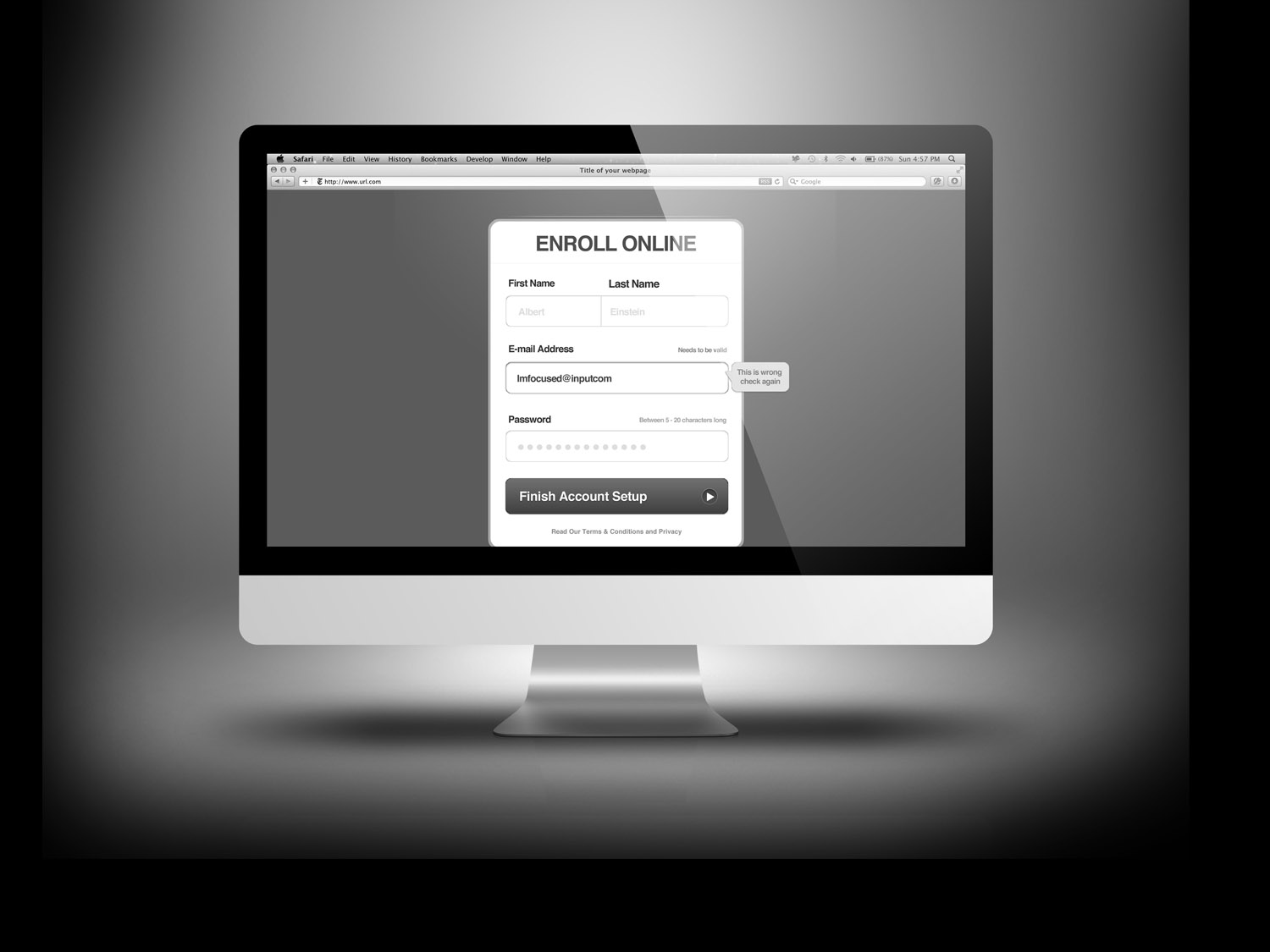 Online Enrollments growing
10X
faster than
Traditional
Large and Growing Market Opportunity
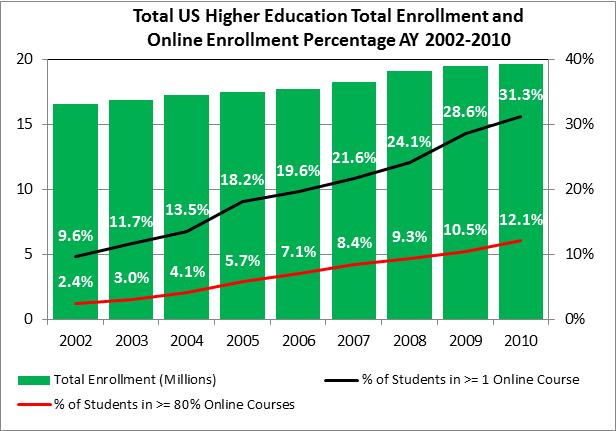 A
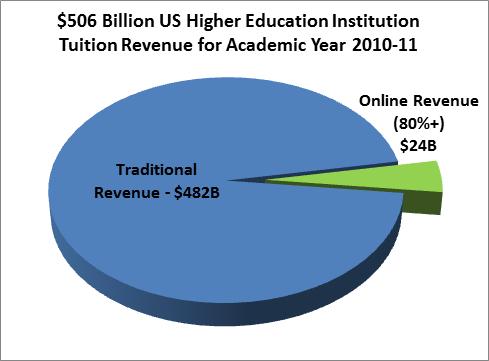 E
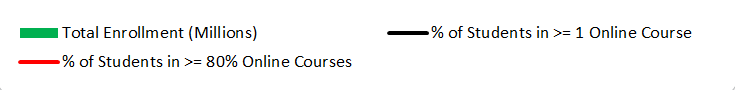 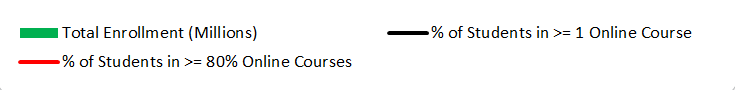 Sources:    2010-2011 academic year public and private institution revenue U.S. NCES Digest of Education Statistics 2011
Online Education estimate from Eduventures Higher Education Update, 2011
Babson Survey Research Group, November, 2011
Large and Growing Market Opportunity
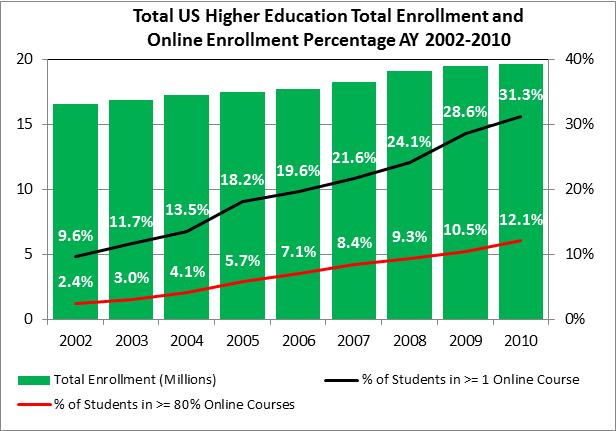 A
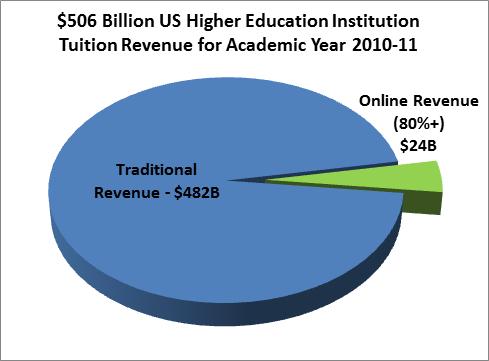 A
E
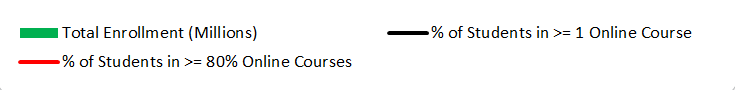 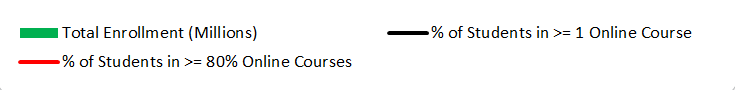 2011: $24B market.
A
Sources:    2010-2011 academic year public and private institution revenue U.S. NCES Digest of Education Statistics 2011
Online Education estimate from Eduventures Higher Education Update, 2011
Babson Survey Research Group, November, 2011
Large and Growing Market Opportunity
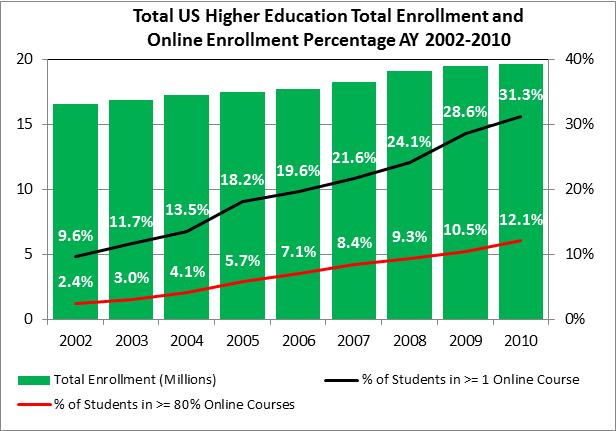 A
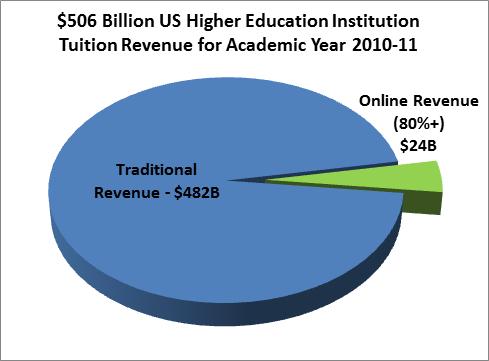 B
A
E
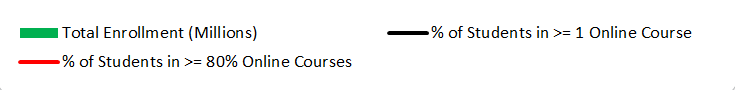 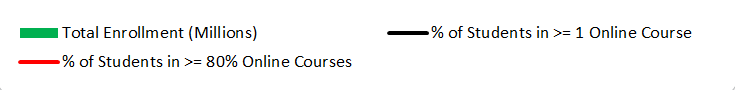 2011: $24B market.
Total Enrollments
A
B
Sources:    2010-2011 academic year public and private institution revenue U.S. NCES Digest of Education Statistics 2011
Online Education estimate from Eduventures Higher Education Update, 2011
Babson Survey Research Group, November, 2011
Large and Growing Market Opportunity
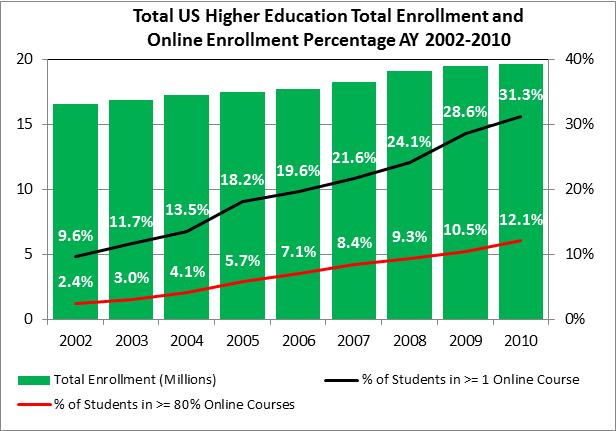 A
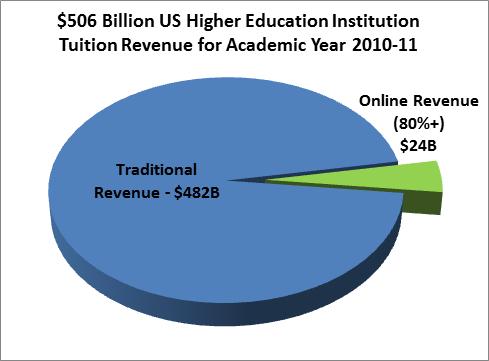 B
C
A
E
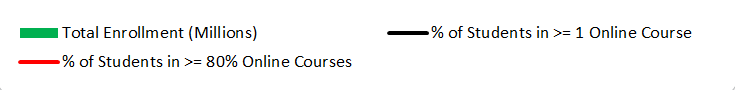 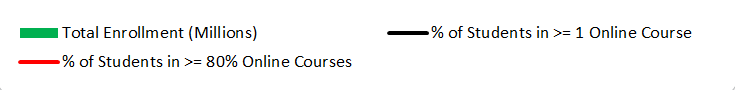 2011: $24B market.
Total Enrollments
# Students in >1 Online Course
A
B
C
Sources:    2010-2011 academic year public and private institution revenue U.S. NCES Digest of Education Statistics 2011
Online Education estimate from Eduventures Higher Education Update, 2011
Babson Survey Research Group, November, 2011
Large and Growing Market Opportunity
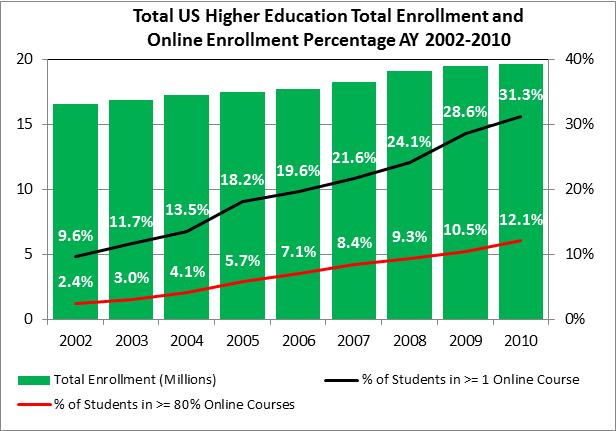 A
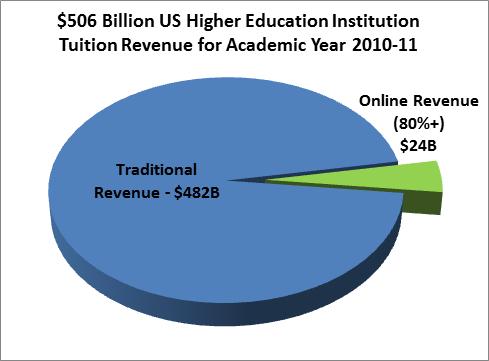 B
C
A
D
E
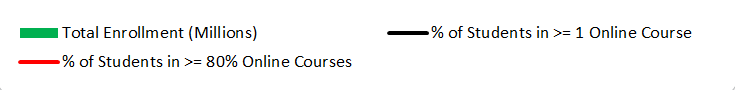 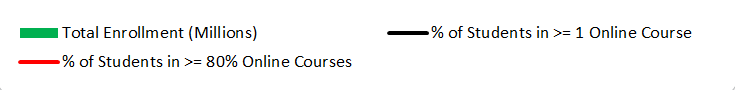 2011: $24B market.
Total Enrollments
# Students in >1 Online Course
# Students in >80% Online Courses
A
B
C
D
By 2020 6.5 Million Students 
will be enrolled in Fully-Online Programs                                                                      generating $150B in student tuition revenue
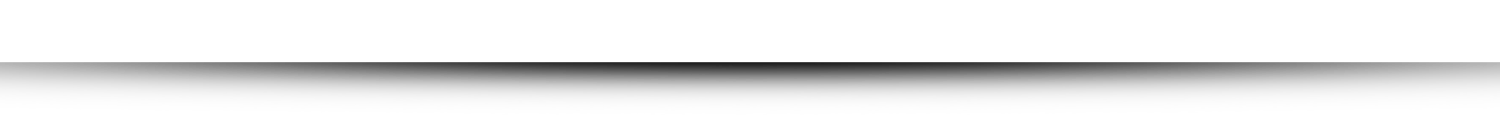 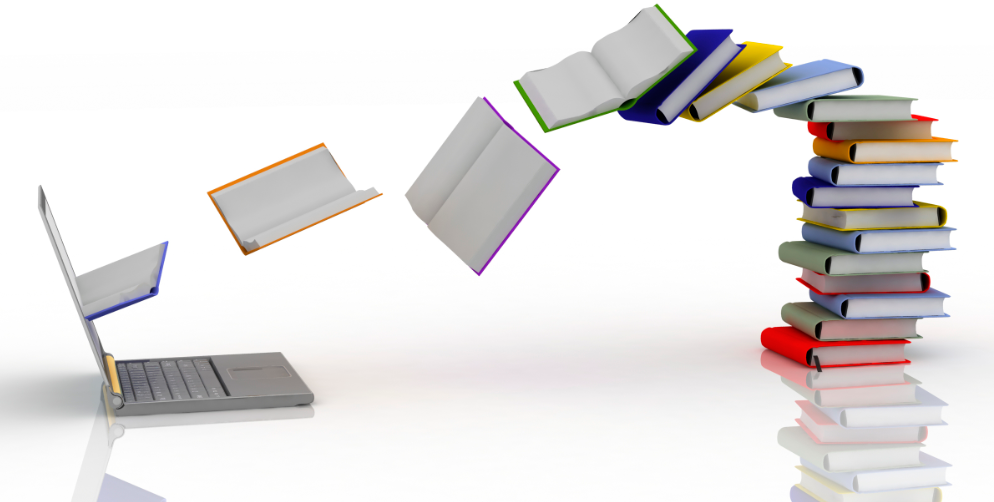 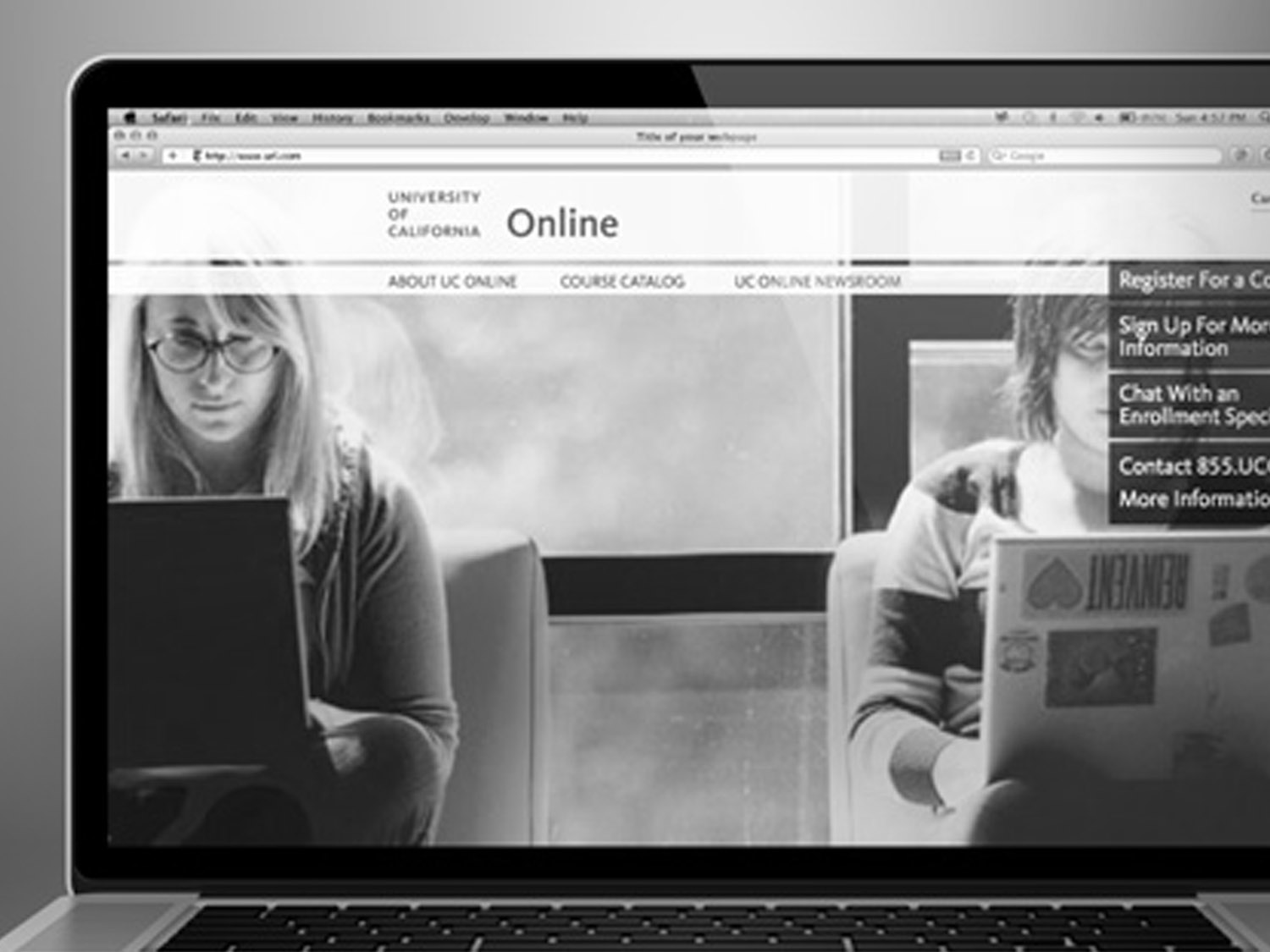 69%
of higher education institutions believe online learning is a critical part of their growth strategy
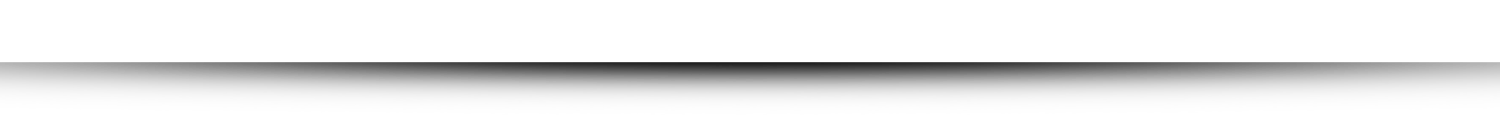 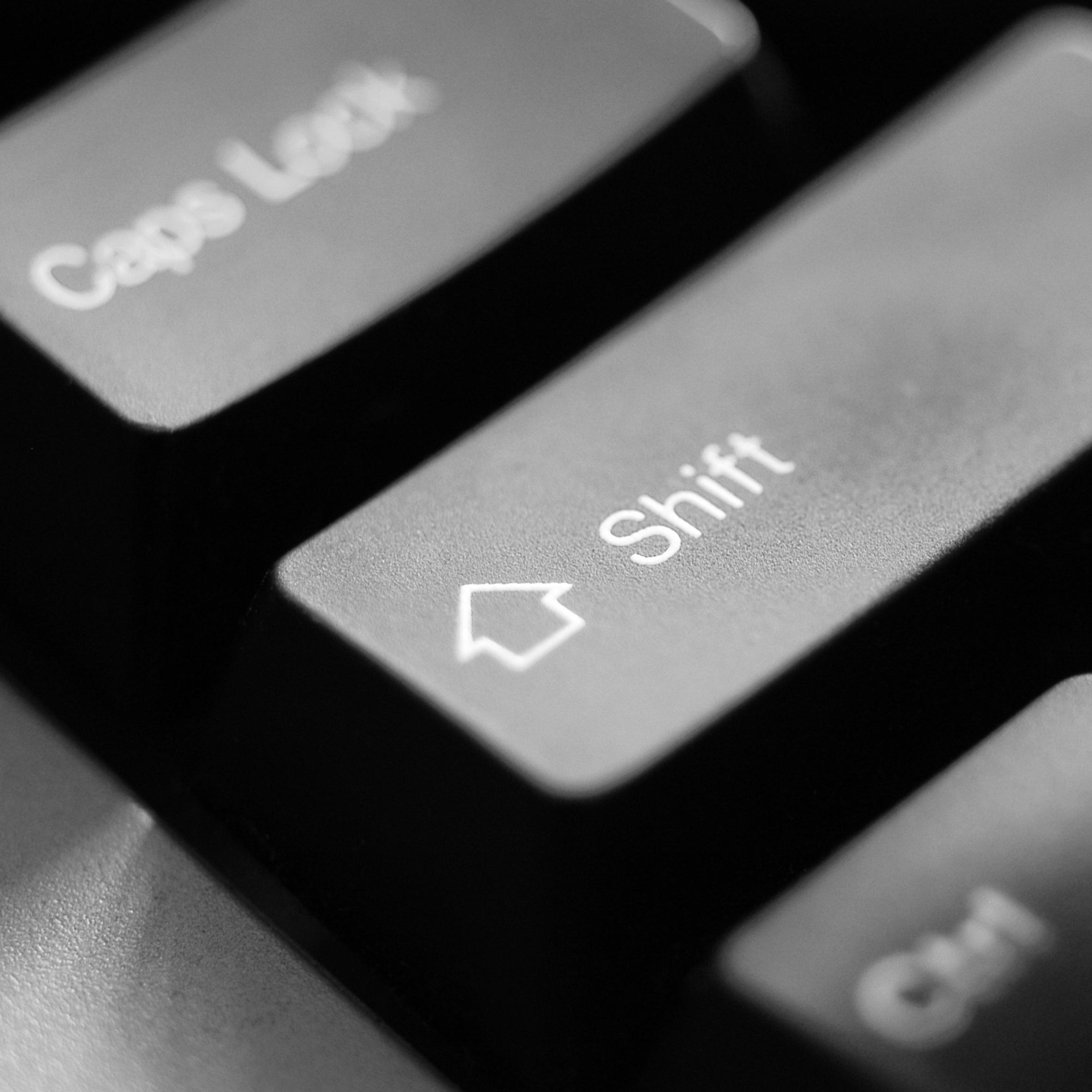 Presidents Agree/Strongly Agree that MOOCS have strong potential to have positive impact on Education
42%
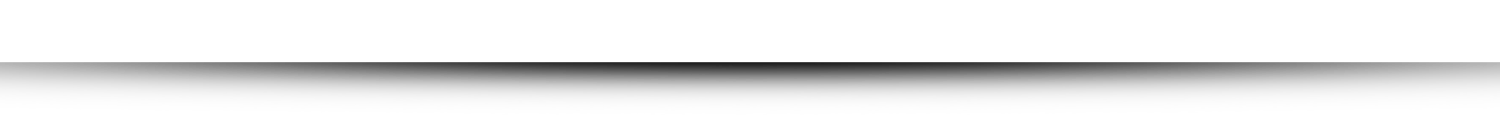 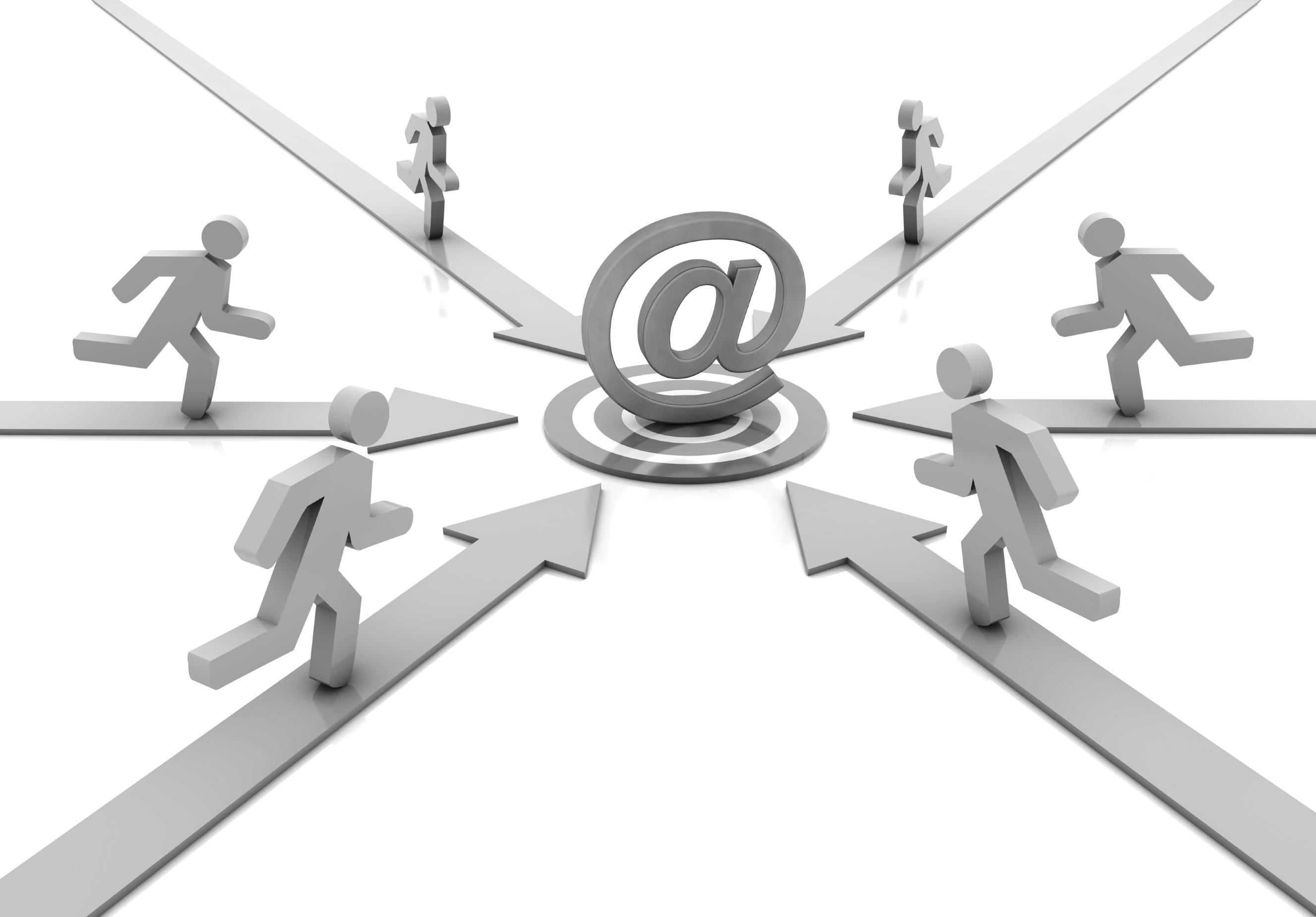 1 of 5
Presidents anticipate increased competition from new
Higher Education Models
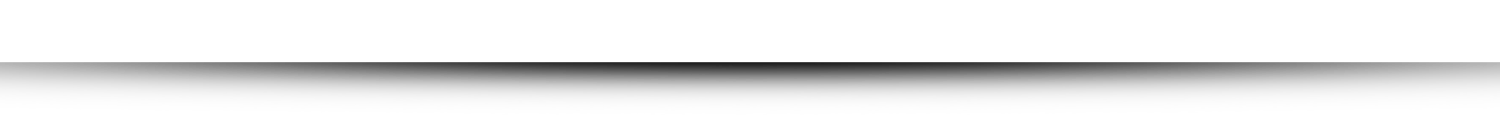 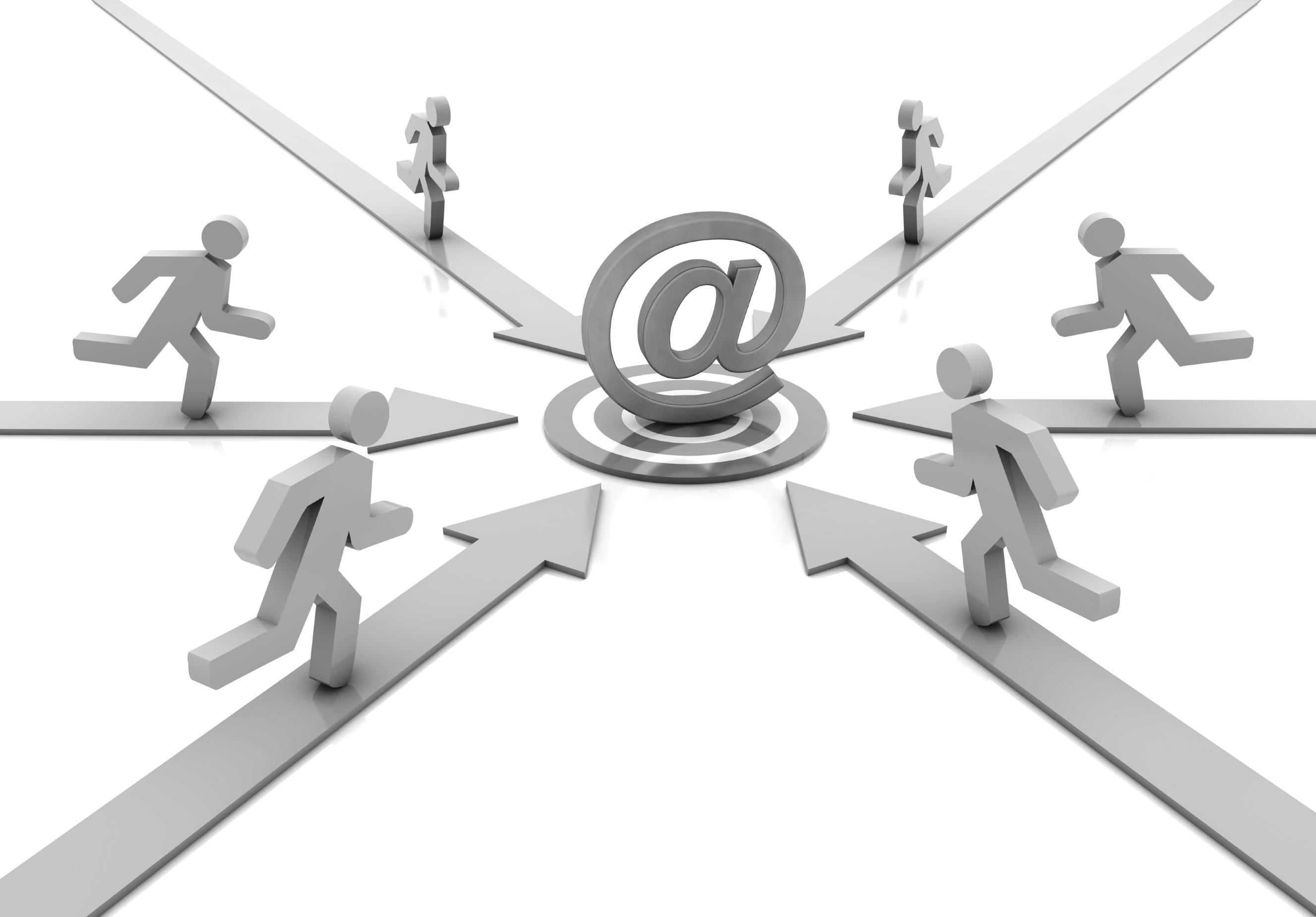 40%
Presidents anticipate increased competition                                                    for new students
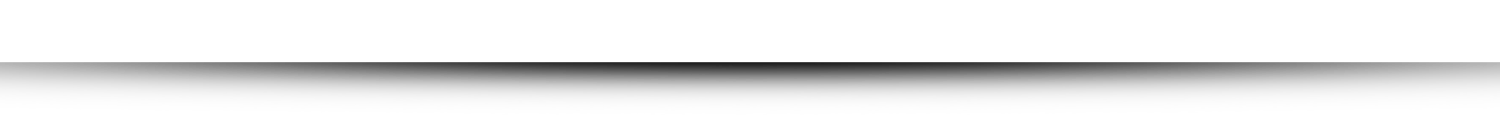 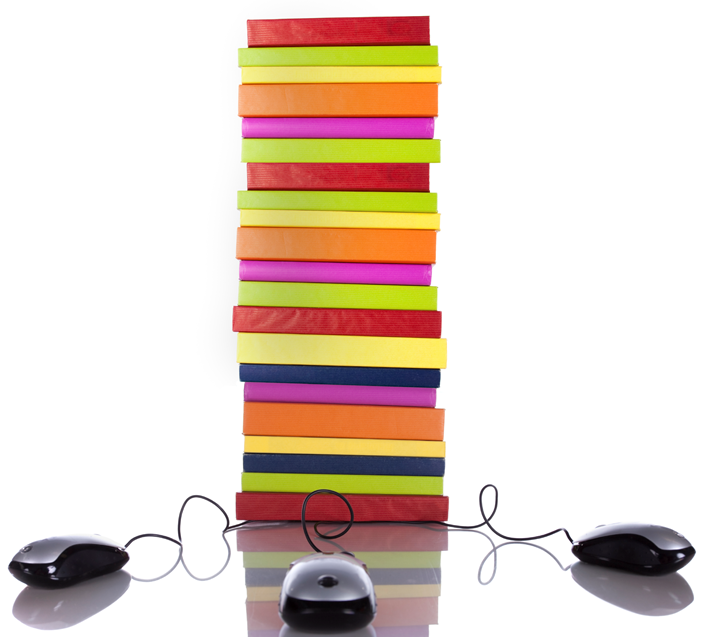 70%
Presidents will explorecollaboration on academic programs with other institutions
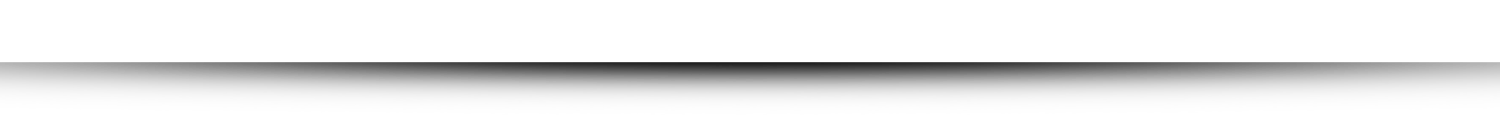 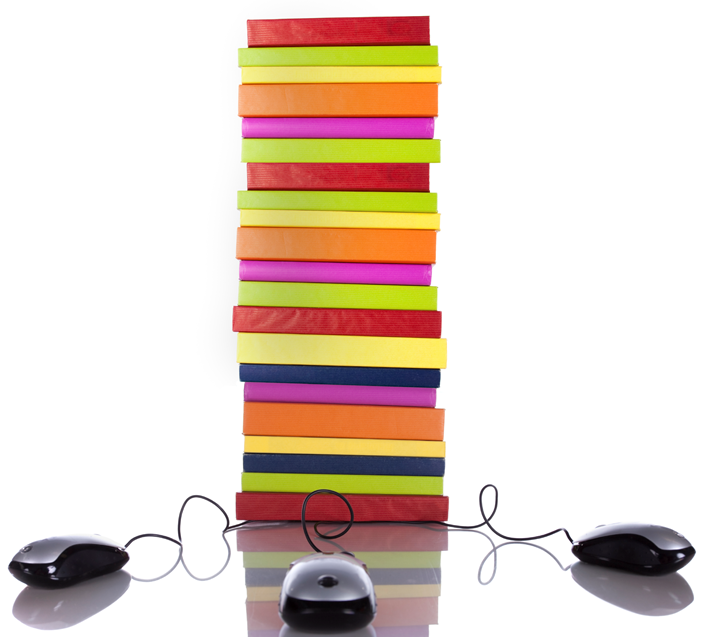 ½
Presidents will explore collaboration on administrative or student services with other institutions
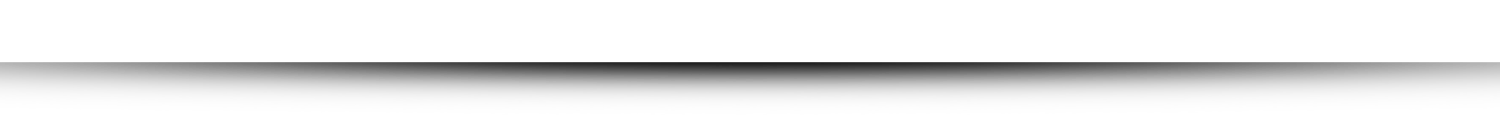 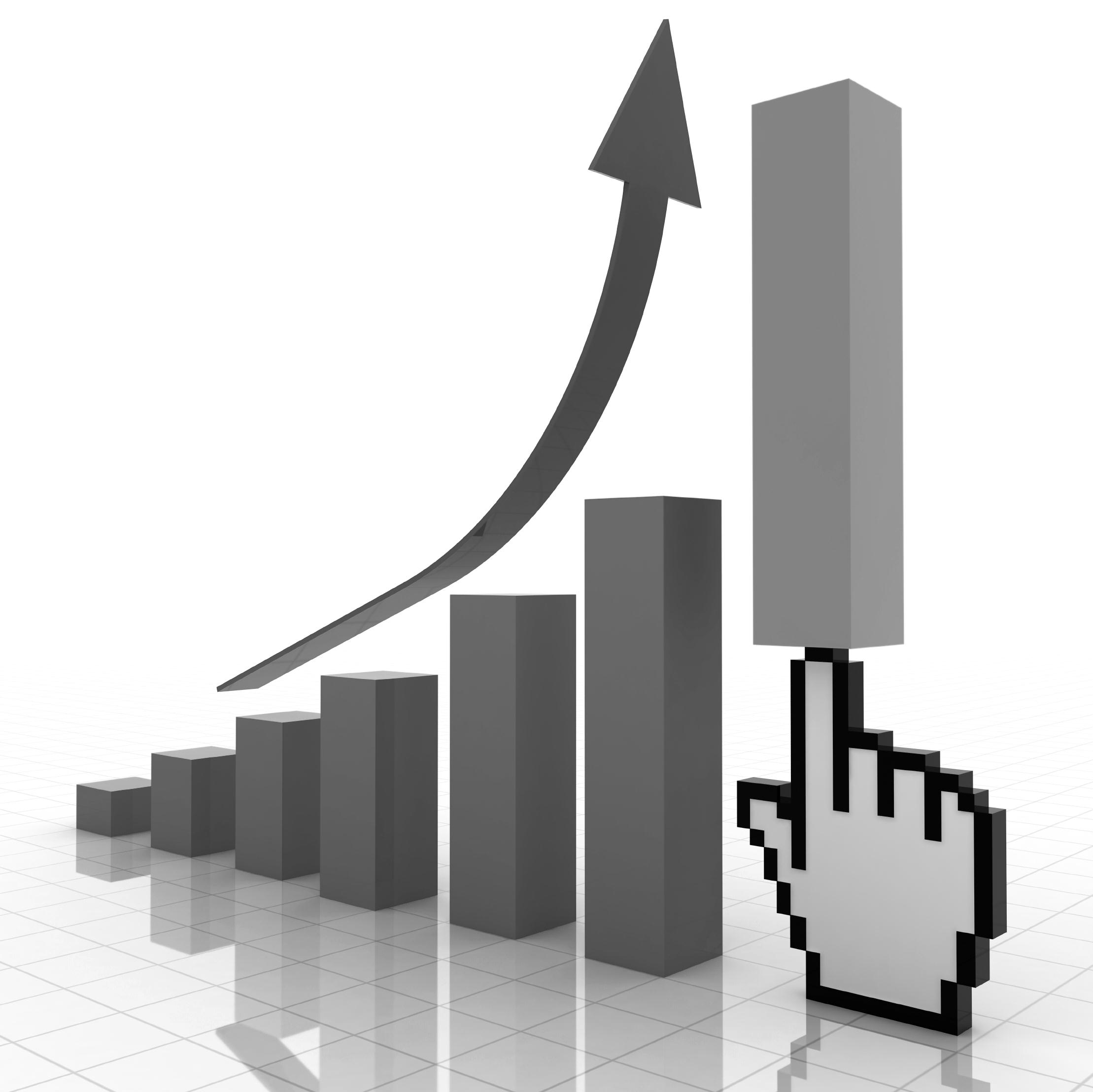 Drivers                                                         of Online Growth
Student Demands
Workforce Development 
Funding Challenges
Competitive Response
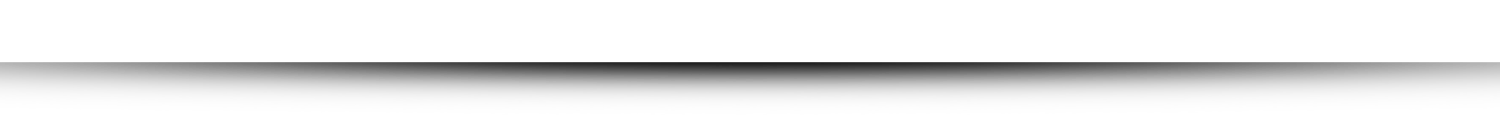 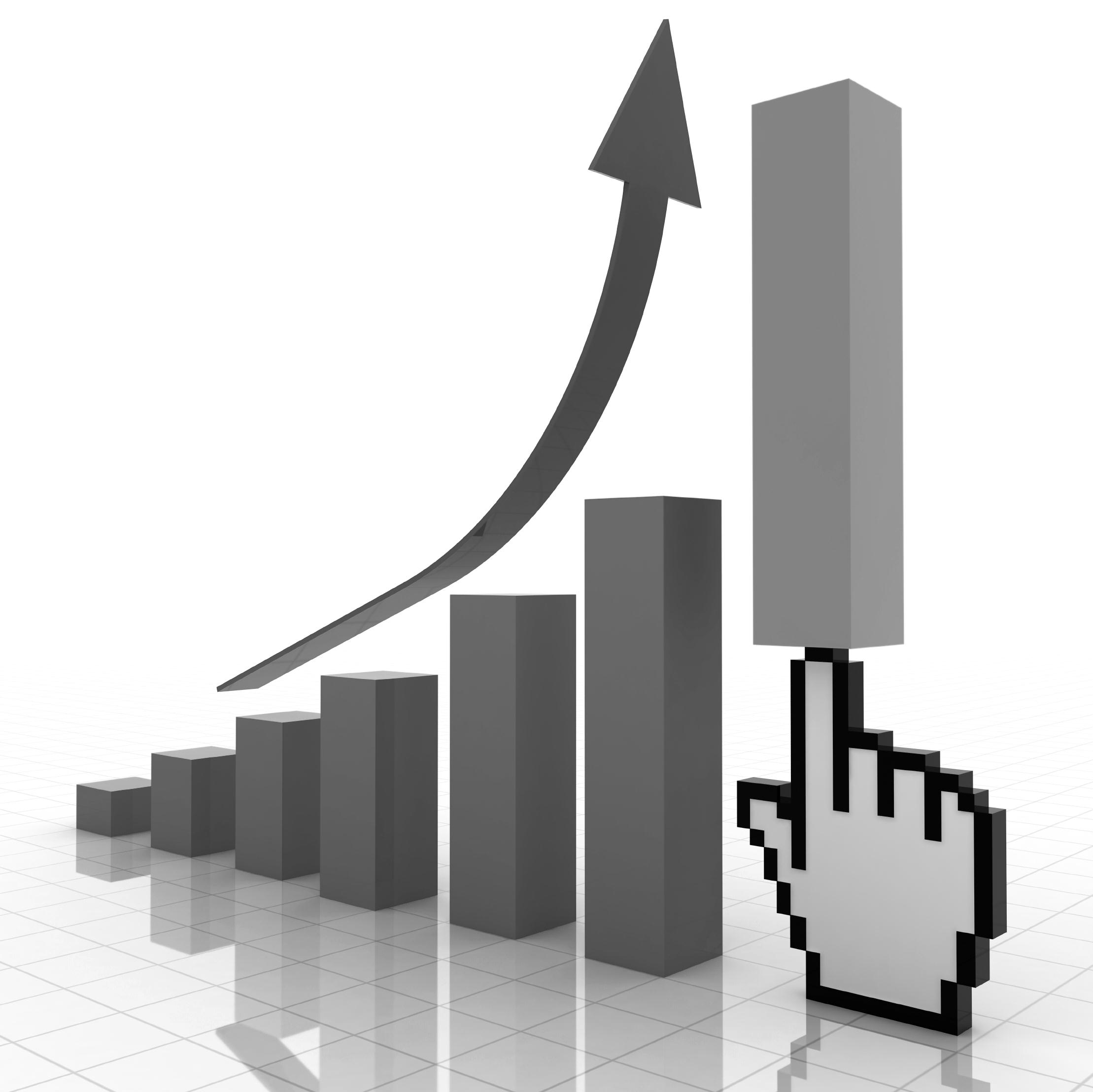 Adapting for                                                    Online Growth
Student Outcomes & Experience
Government Involvement
Business-Driven Model 
Strong Governance
Faculty Success
Marketing Savvy 
Technology Innovation
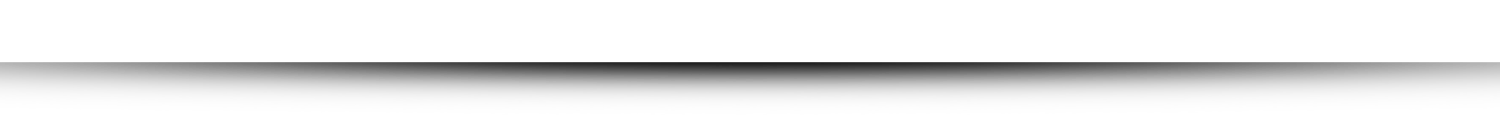 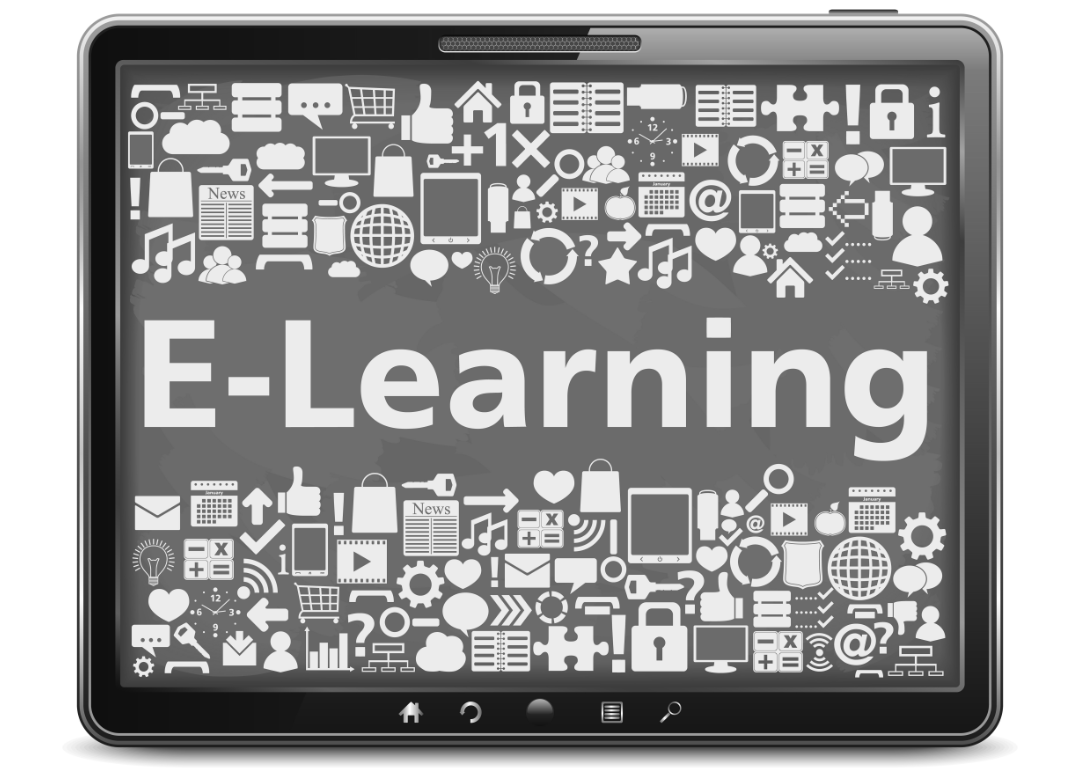 What About Governance?
&
What Should I Build vs. Buy?
Questions about How to Execute
Colleges 
Or Dept
Outsource fully 
or temporarily
Coordinated or
Shared
Central Unit
Central Unit
Marketing
Recruiting
SAMPLE
62% of University Presidents Considering Outsourcing Administrative Services
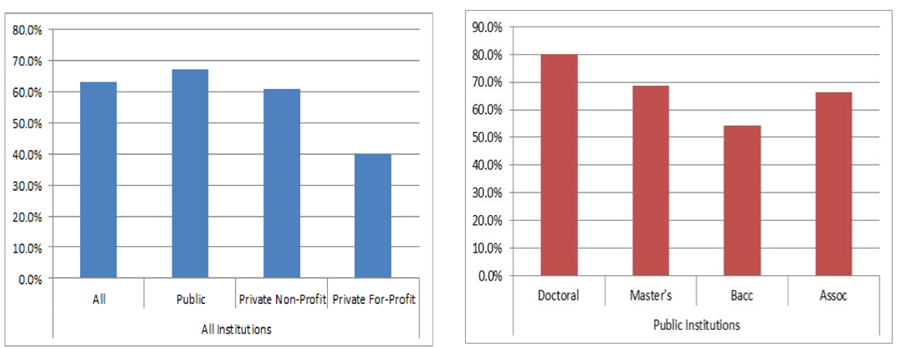 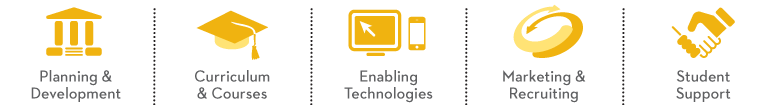 Key Capabilities for Online Growth
Vision & Strategy
Program Design
Solution Design & Development
Market Research
Enrollment & Financial Aid Support
Opportunity & Capabilities Analysis
Faculty Training & Development
Learning Management Systems & Partners
Brand & Marketing Strategy
Registration & Orientation Support
Business & Financial Modeling
Instructional Design
Social Learning & Collaboration
Creative Development
24X7 Help Desk
Operations Design & Reporting
Course Development & Delivery
Systems Integration
Promotion & Lead Generation
Retention & Student Success
Management &  Governance
Faculty Support
Security & Compliance
Admissions Support & CRM
Career Placement
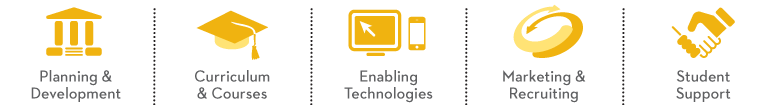 Key Capabilities for Online Growth
Vision & Strategy
Program Design
Solution Design & Development
Market Research
Enrollment & Financial Aid Support
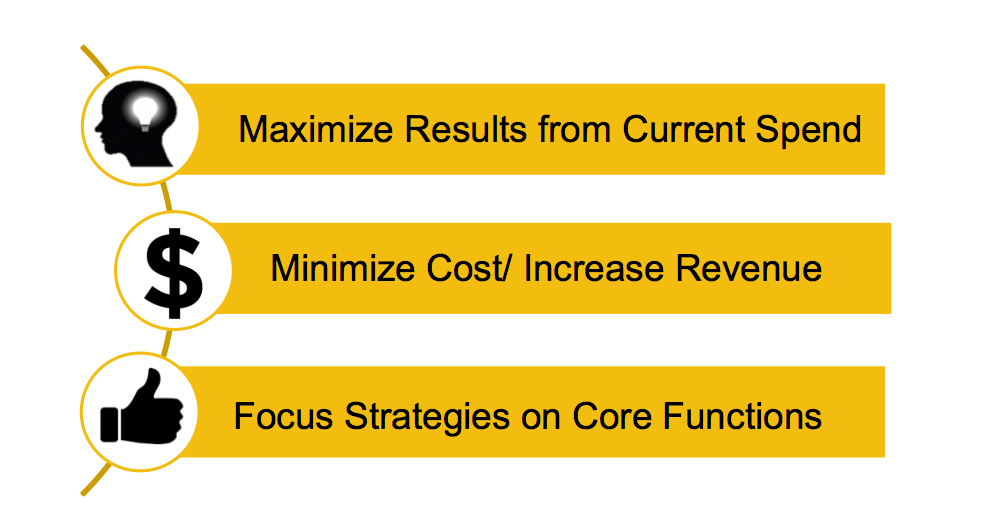 Opportunity & Capabilities Analysis
Faculty Training & Development
Learning Management Systems & Partners
Brand & Marketing Strategy
Registration & Orientation Support
Business & Financial Modeling
Instructional Design
Social Learning & Collaboration
Creative Development
24X7 Help Desk
Operations Design & Reporting
Course Development & Delivery
Systems Integration
Promotion & Lead Generation
Retention & Student Success
Management &  Governance
Faculty Support
Security & Compliance
Admissions Support & CRM
Career Placement
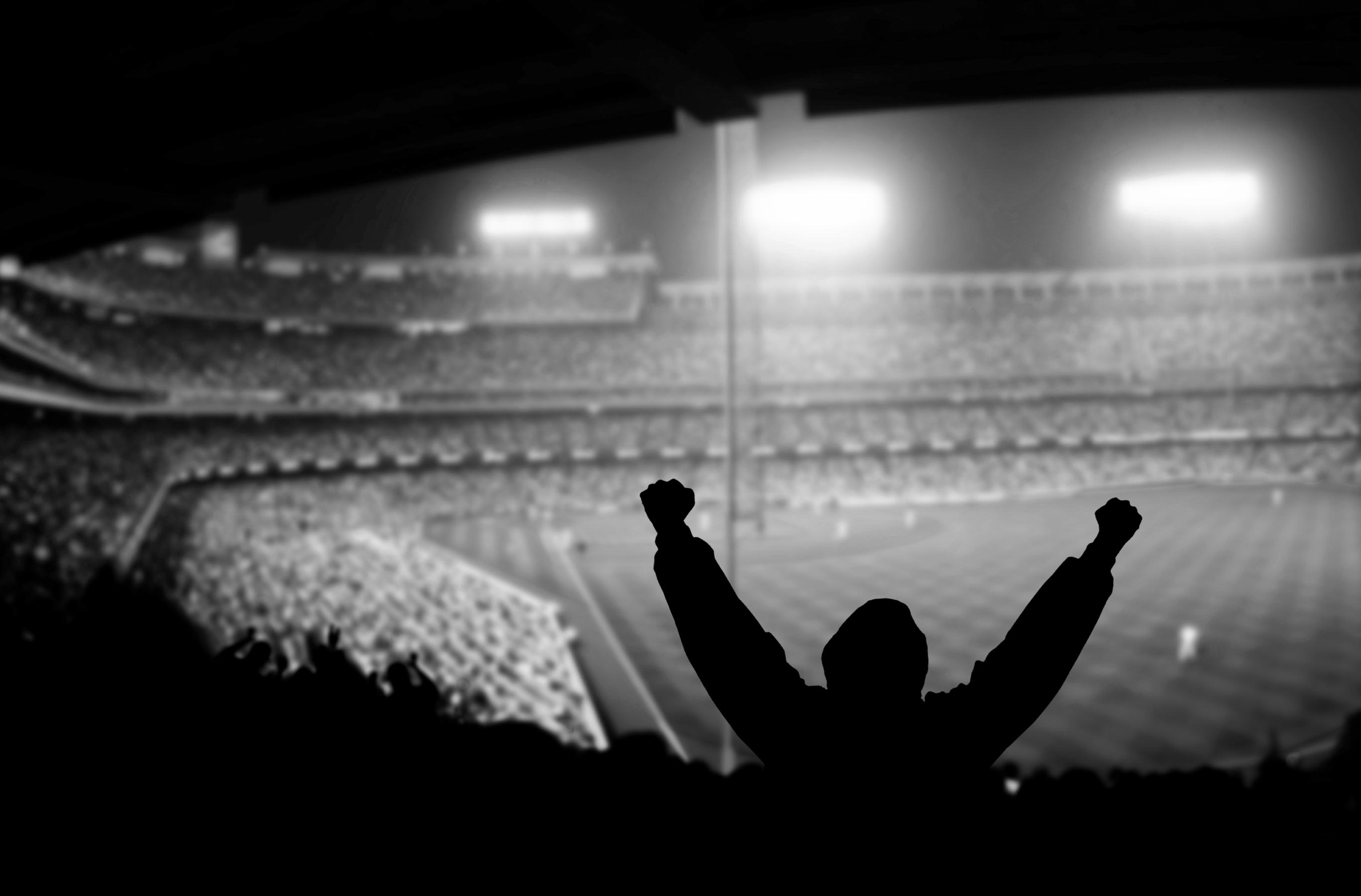 7th Inning Stretch
2 Stickers Per Person

Allocate them to the areas of most interest for discussion
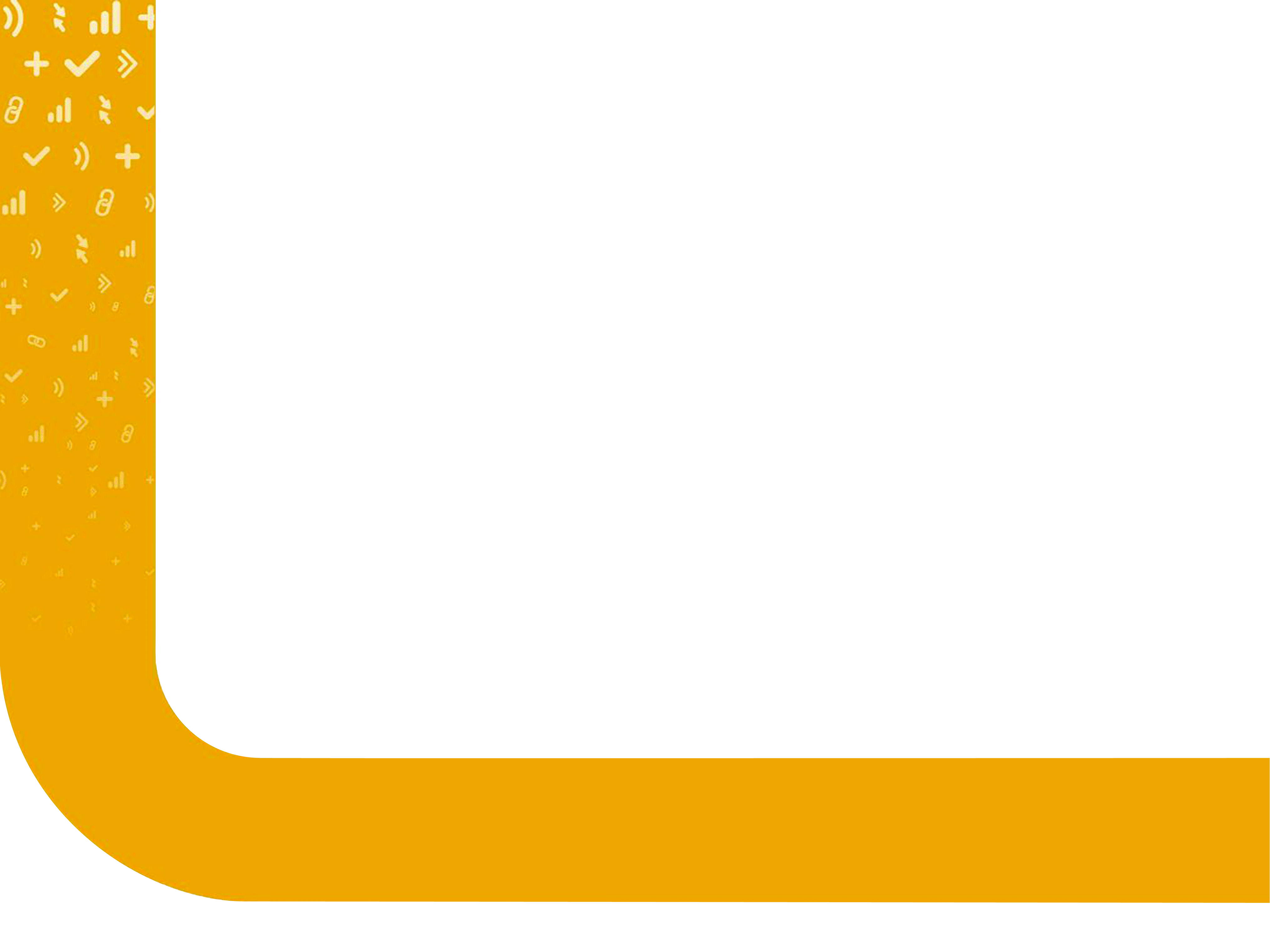 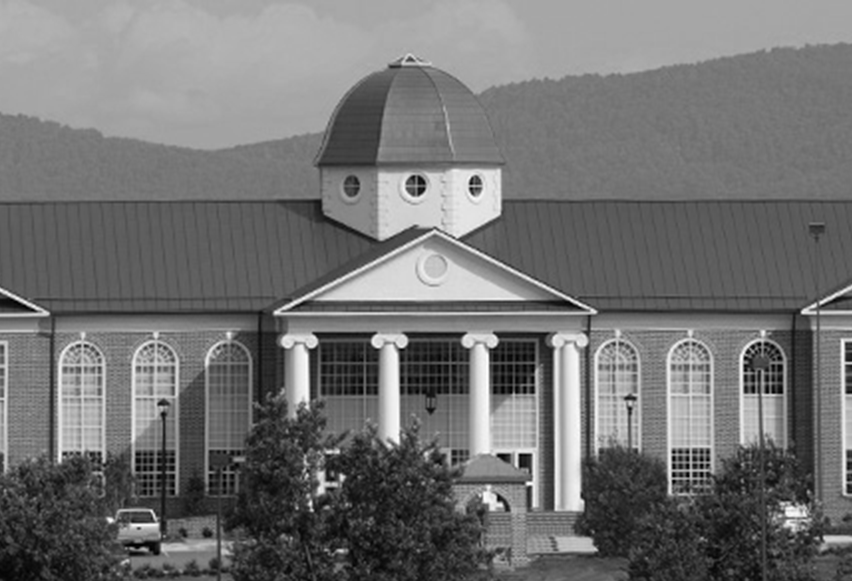 Liberty University’s Story of Growing Quality Online Programs at Scale
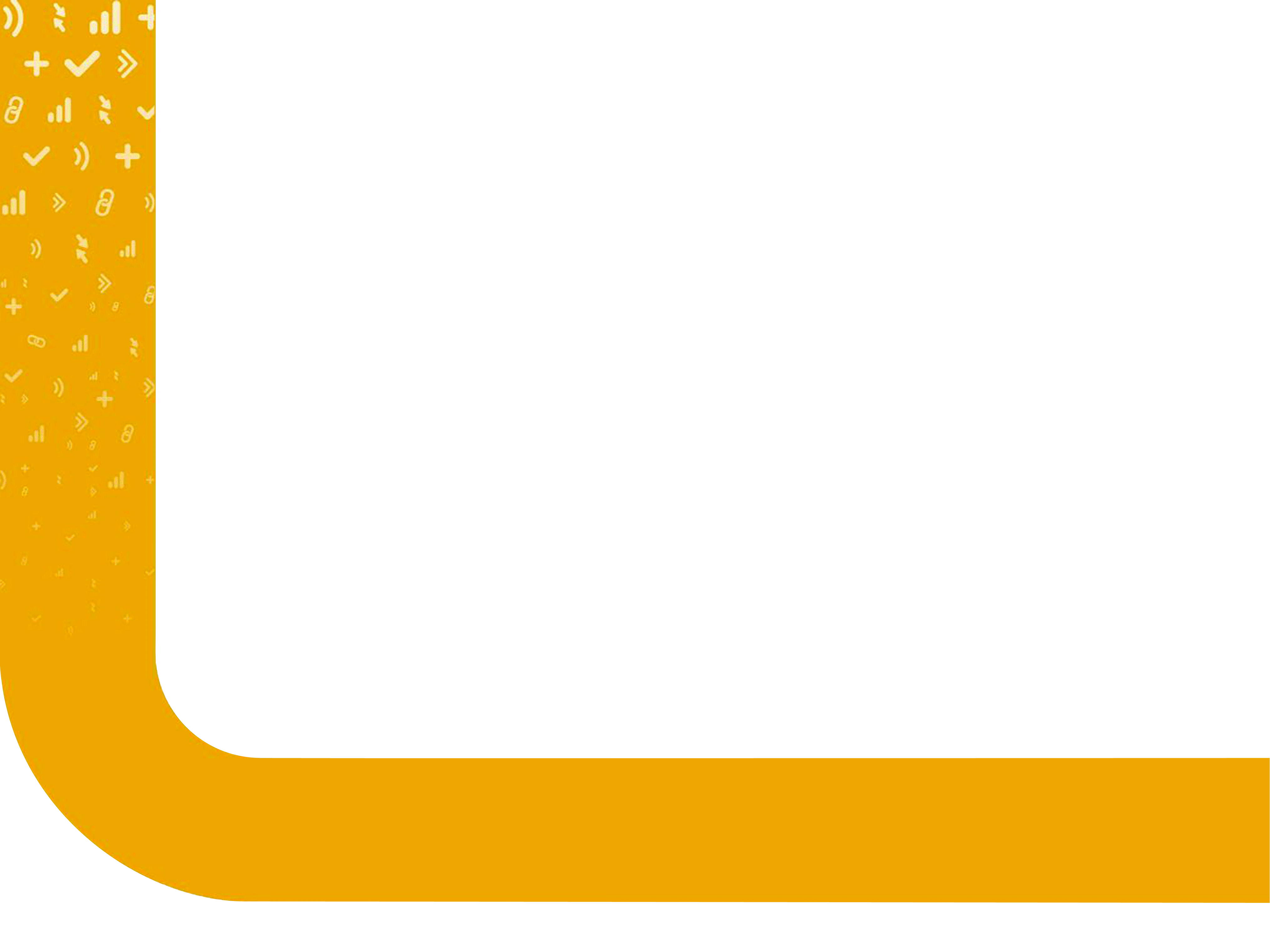 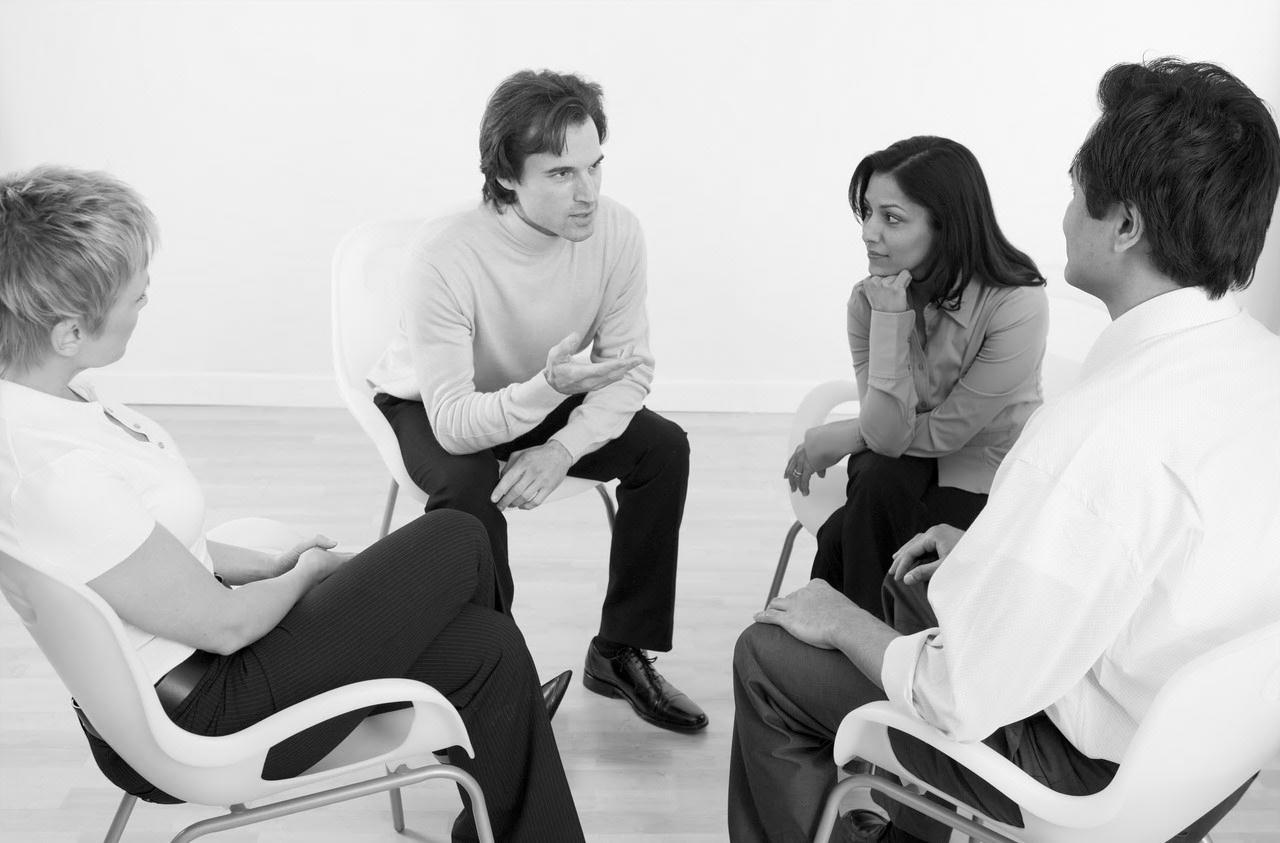 Discussion and Q &A
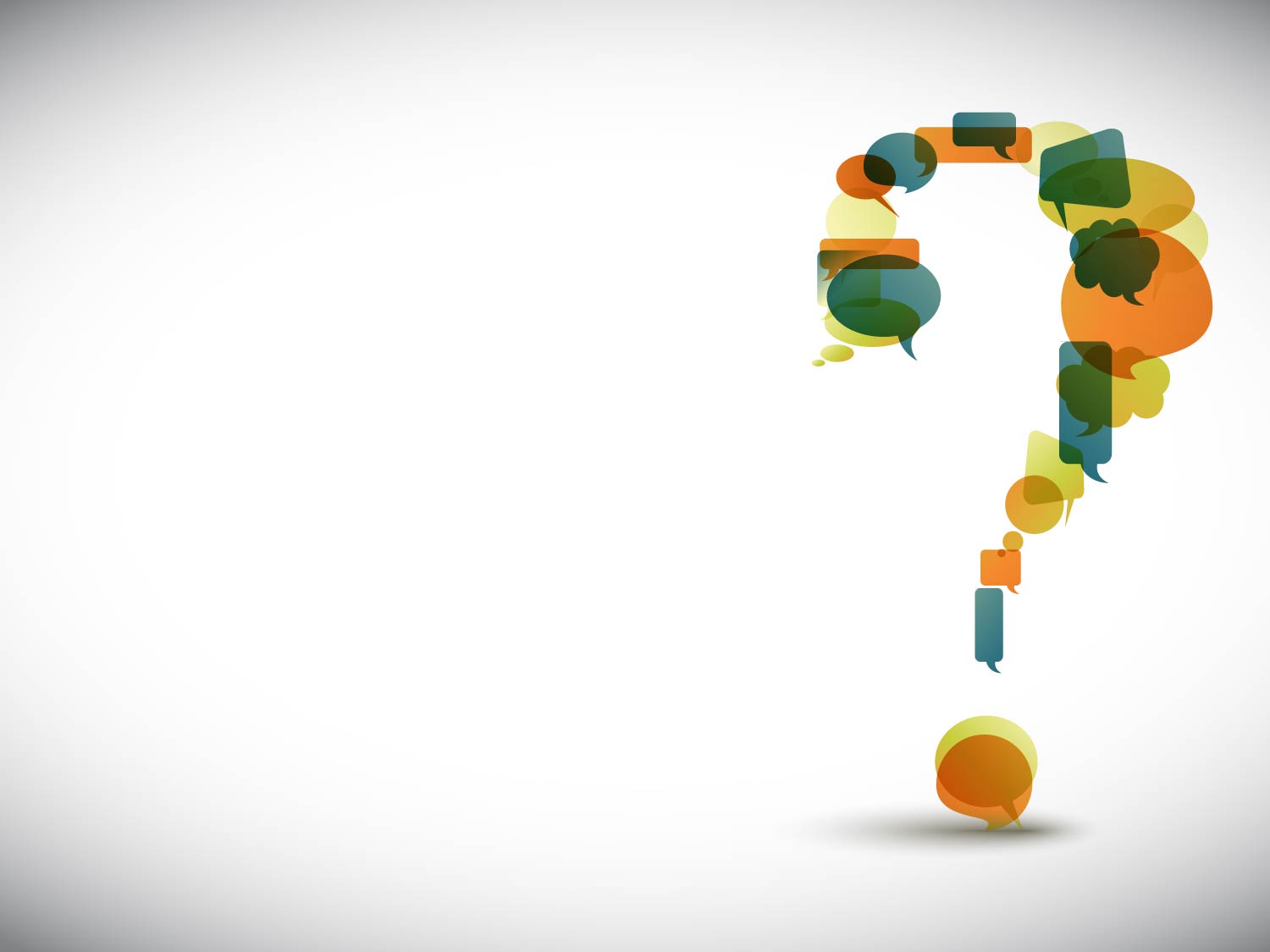 Who feels they have achieved growth of your online programs at scale while keeping costs measured and quality high?
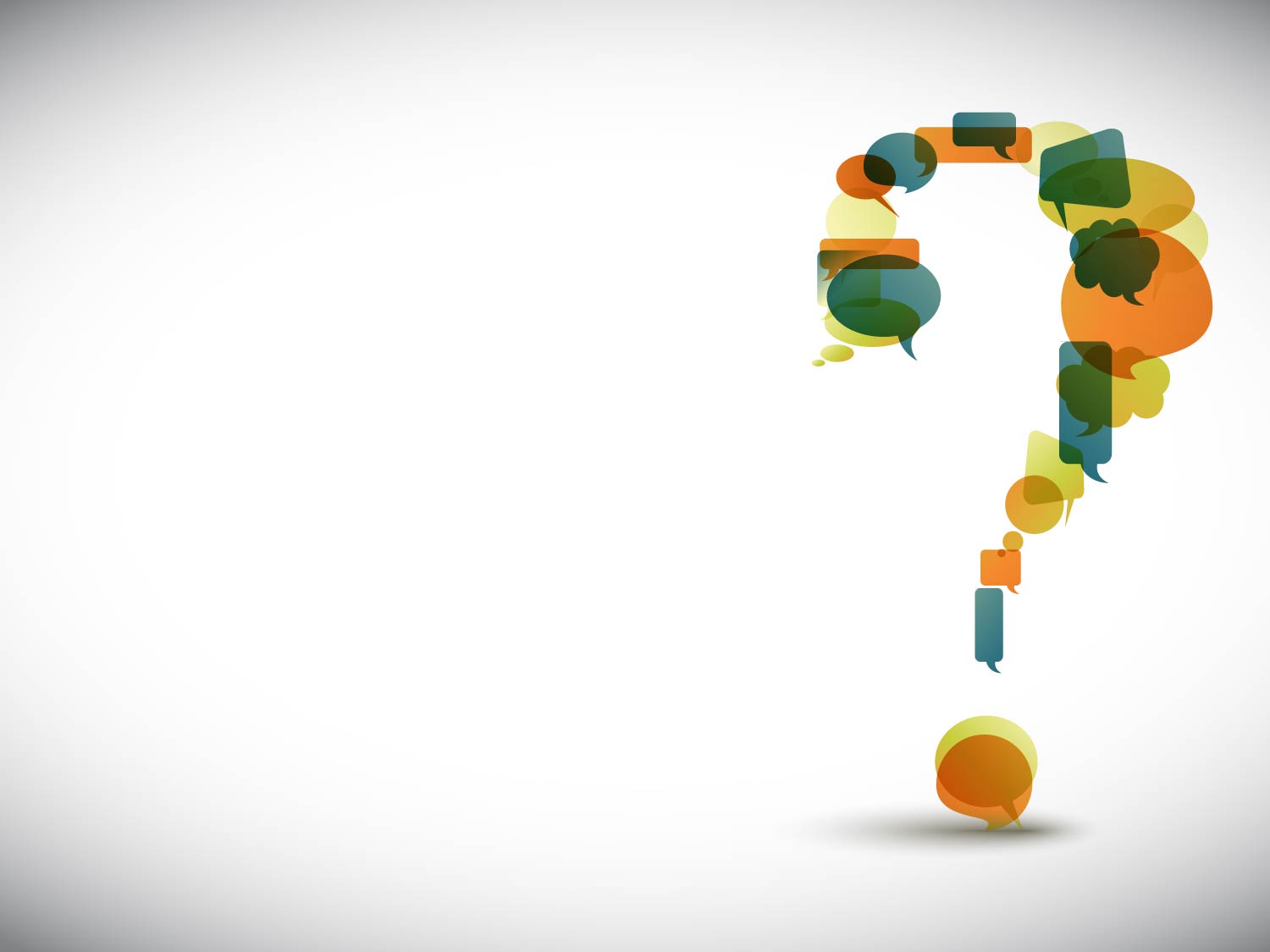 Liberty learned a lot through trial and error of many years. What have you learned by seeking to grow your online or hybrid programs through your own trial and error?
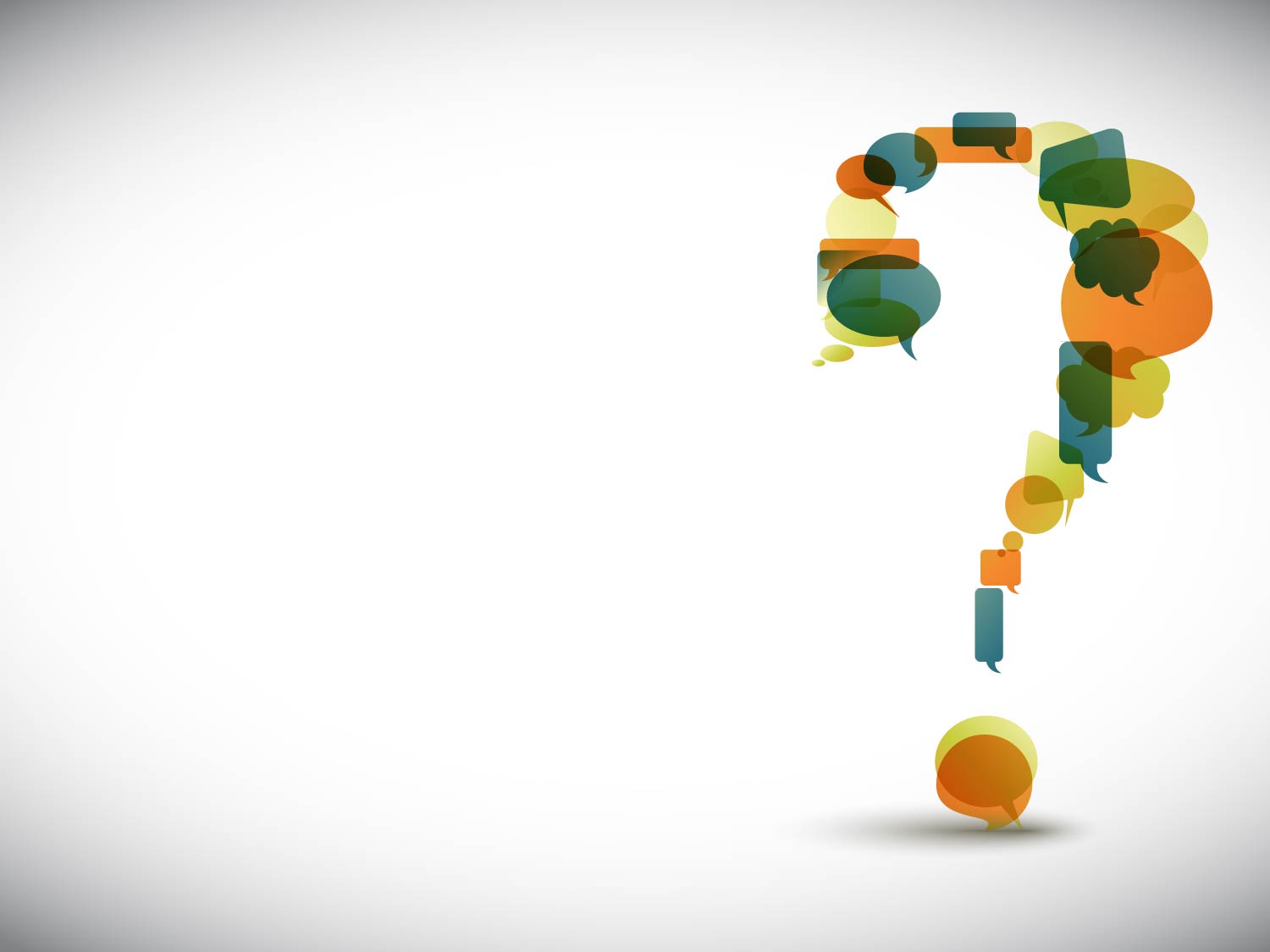 Do you have a highly polished and honed marketing engine?

Do you know your cost per student acquisition?

Have you refreshed your value proposition lately?  How did it change?
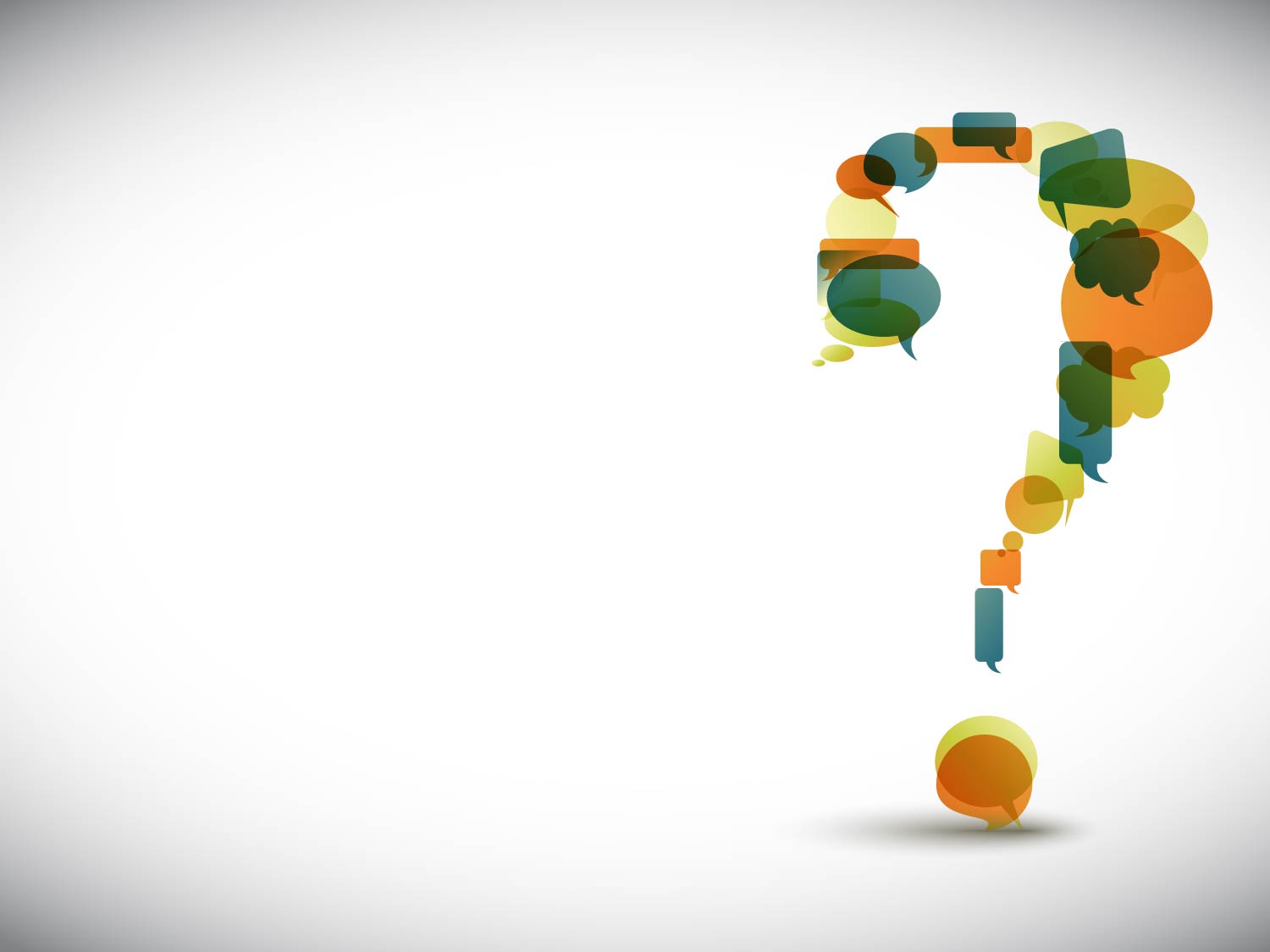 What do you think about using creative financing and shared risk models for funding your online strategy?
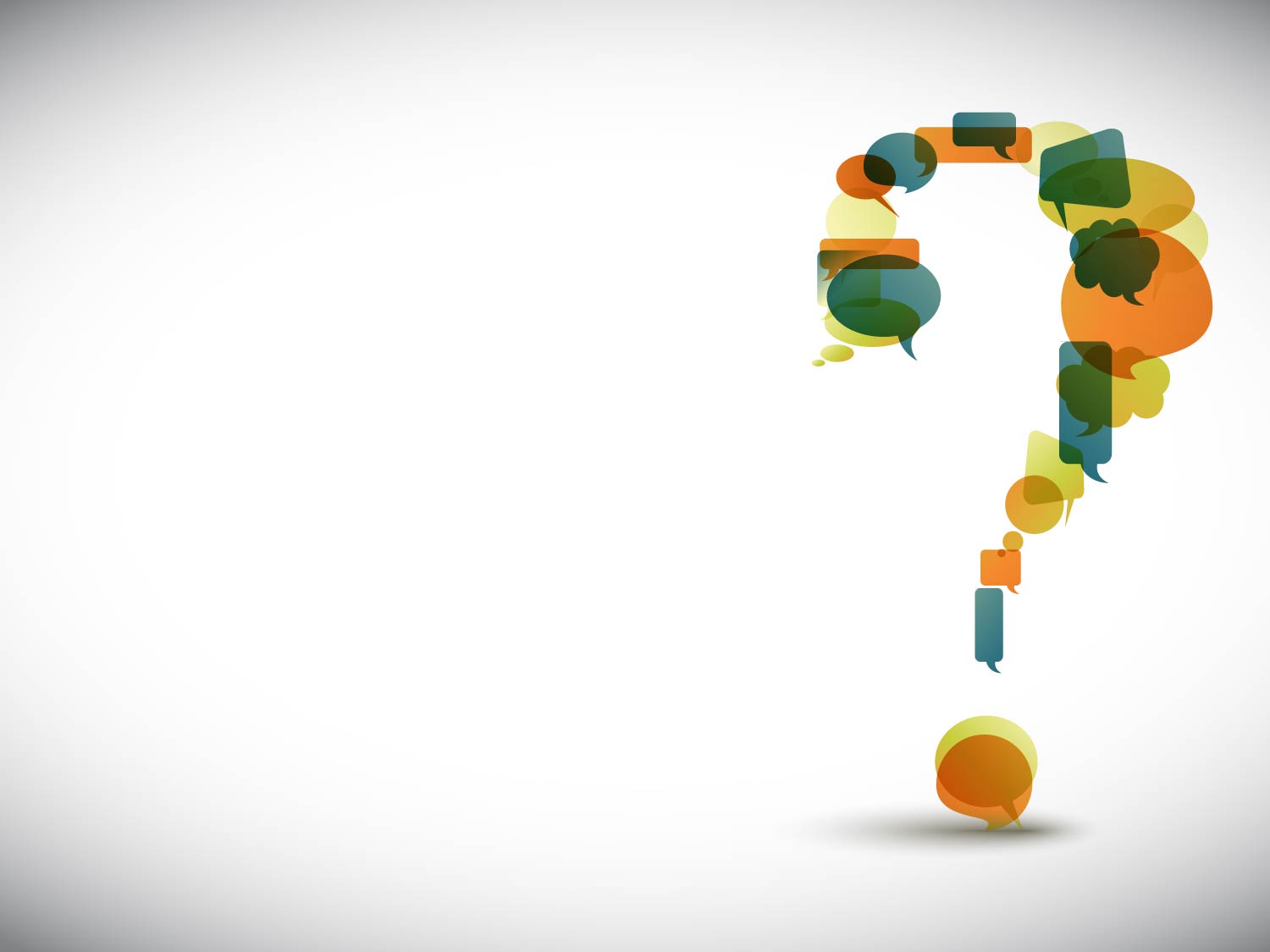 What questions are top of mind in your organization with regards to institutional growth and viability?
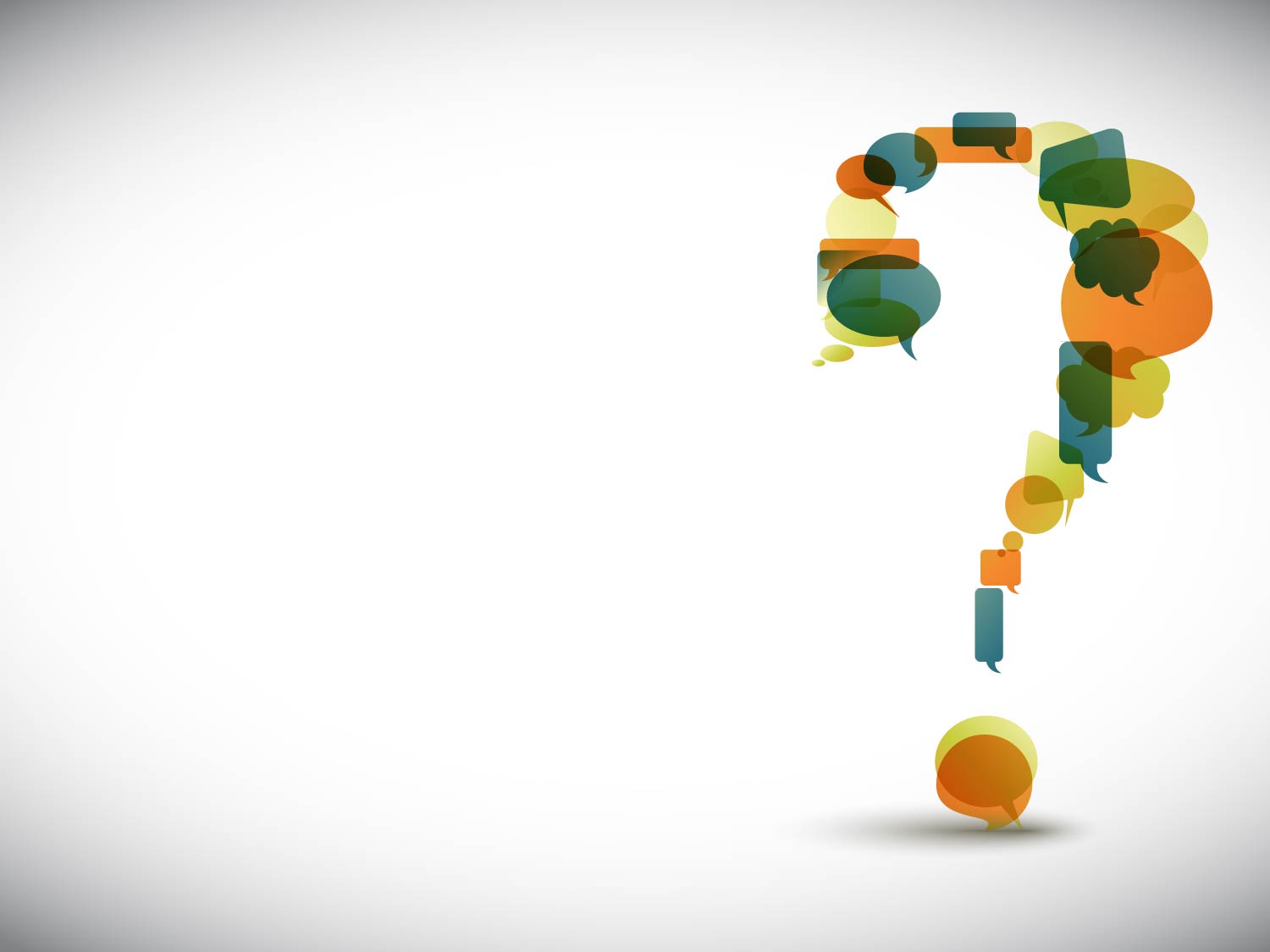 What is your faculty model and how does that help/challenge your growth objectives?
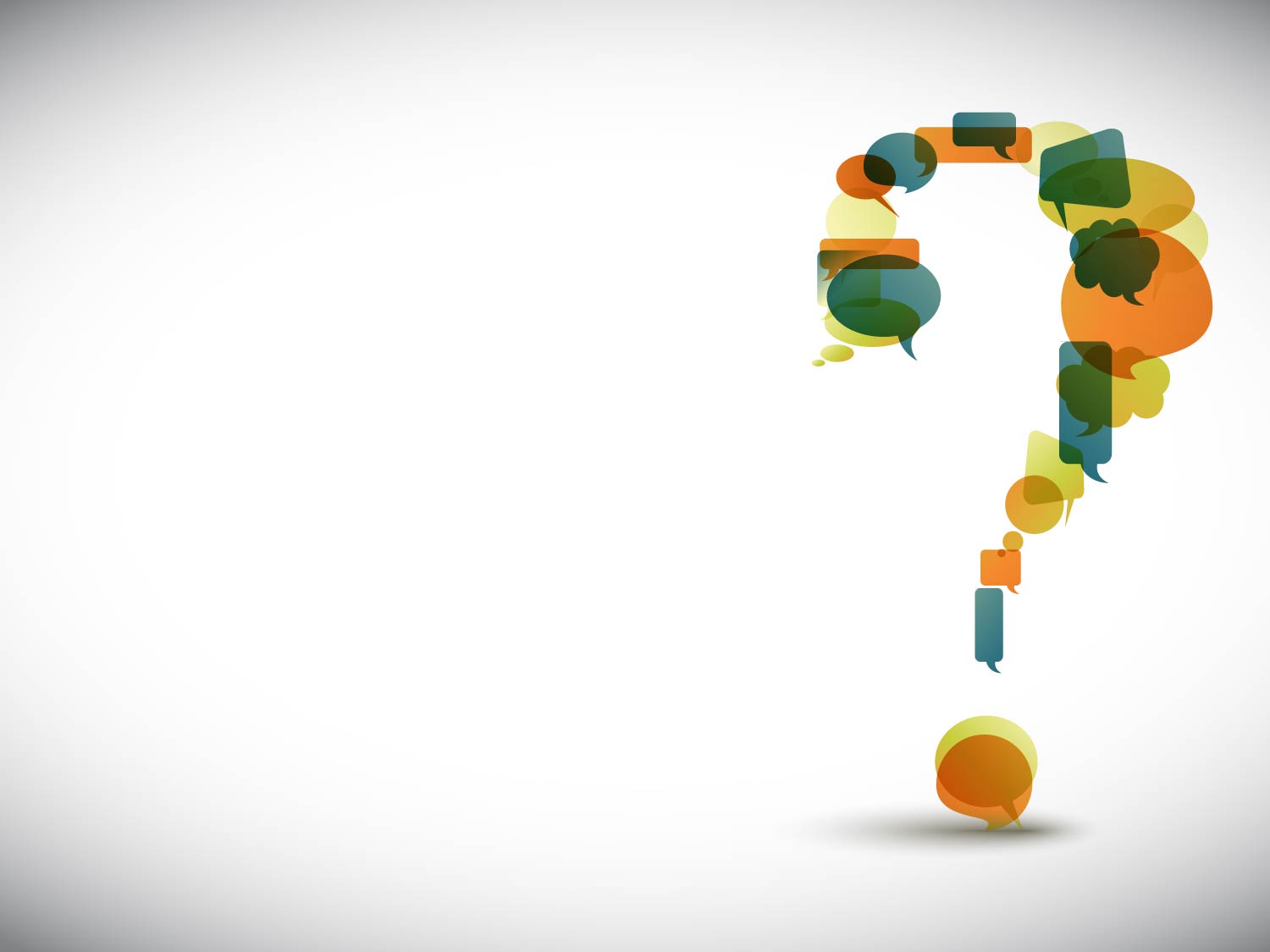 Do you have a rubric by which you assess readiness to launch an online program?
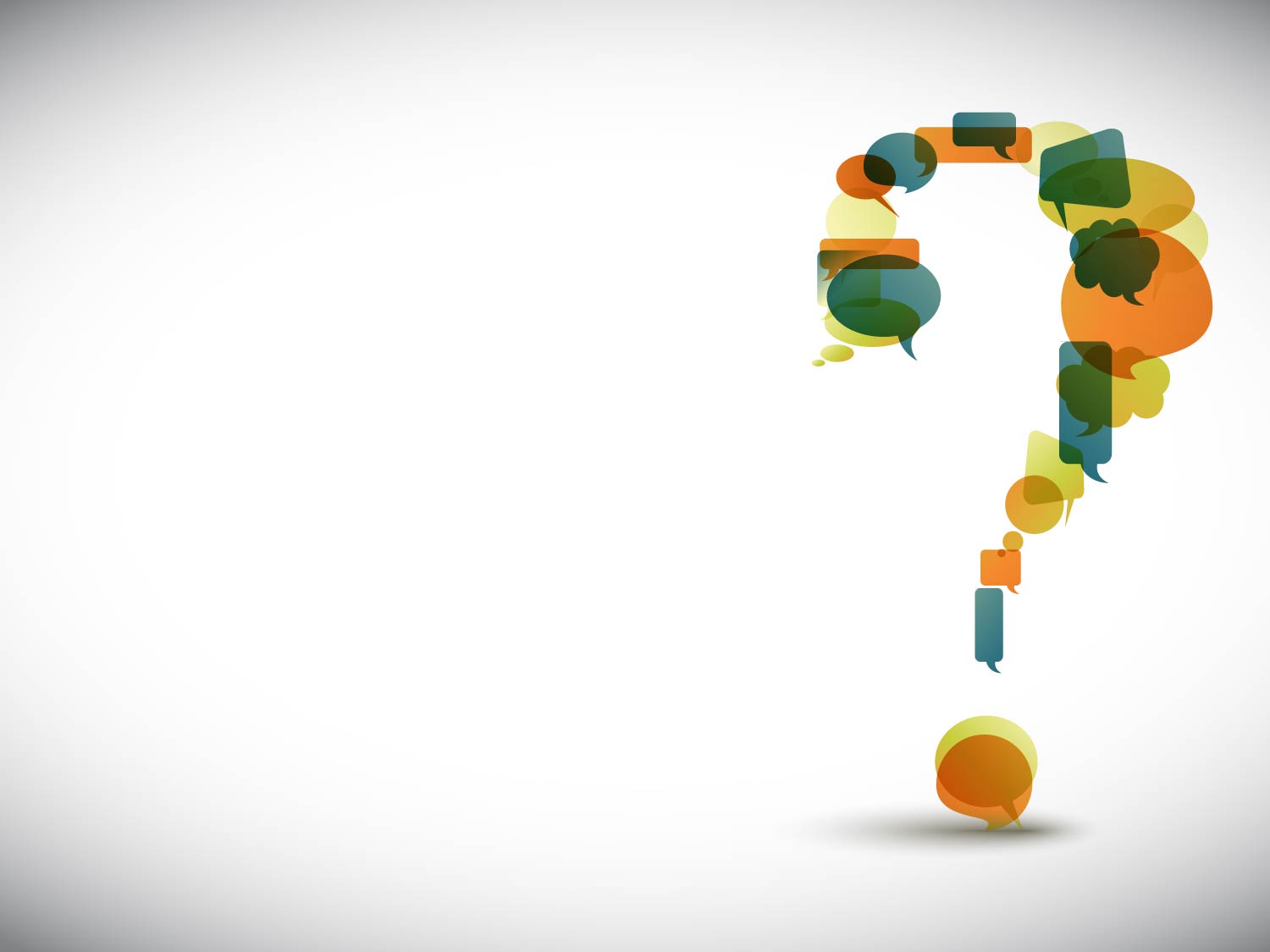 How does that help/challenge your growth objectives?
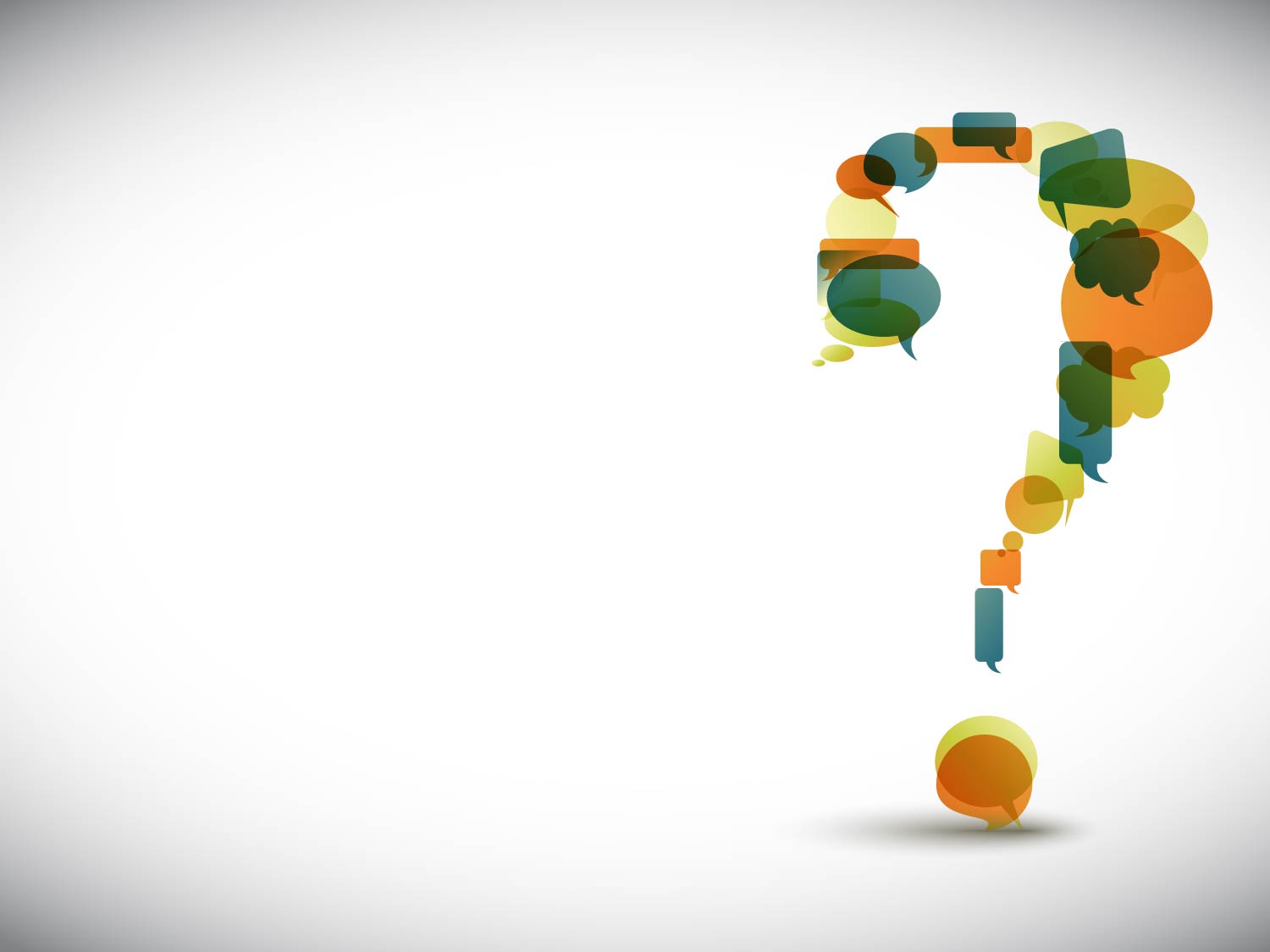 Do you run into state authorization challenges?  If so, how are you overcoming them?